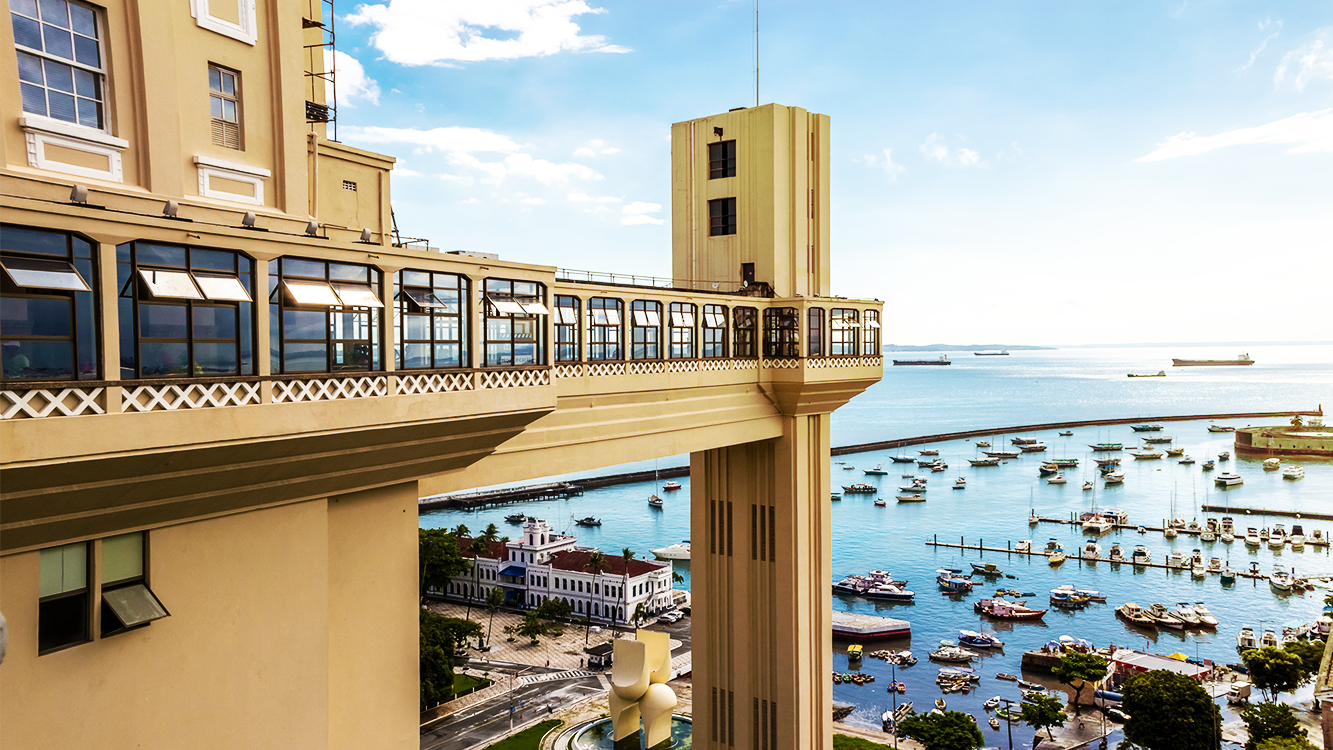 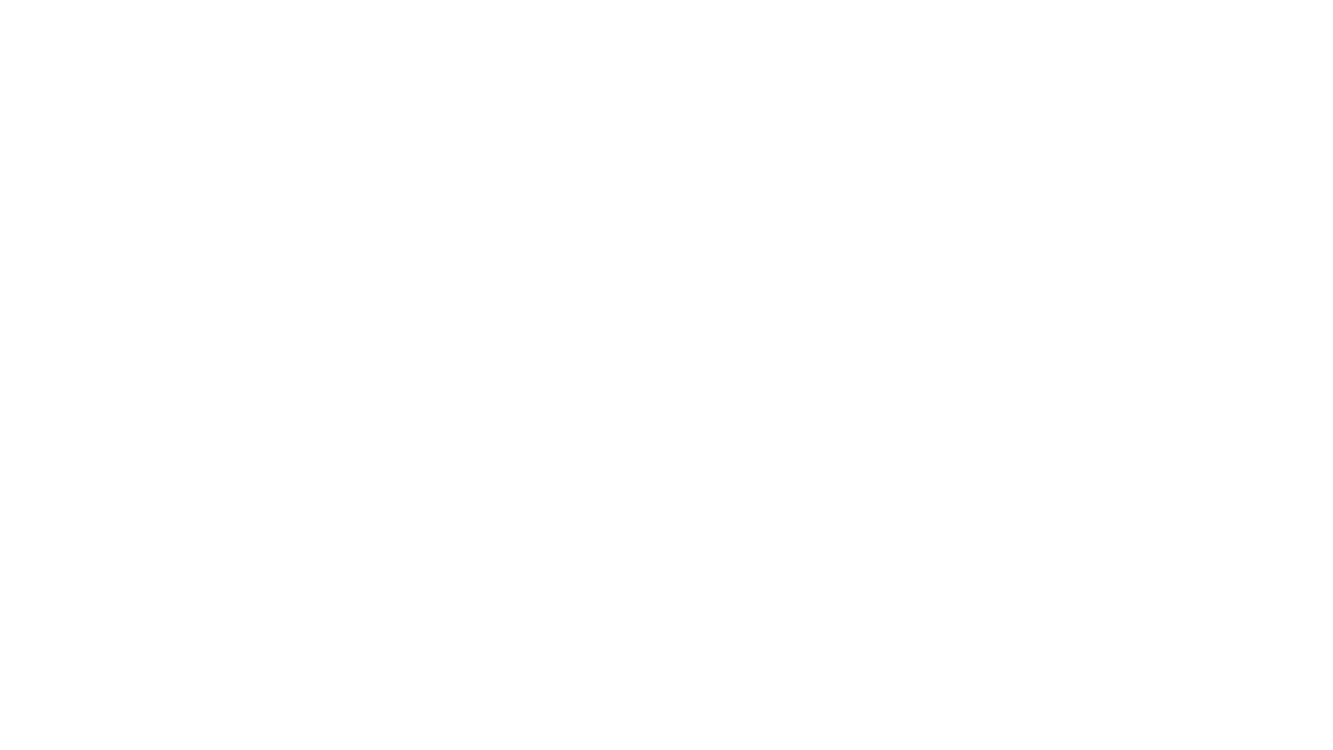 CONSTÂNCIA
INVESTIMENTOS
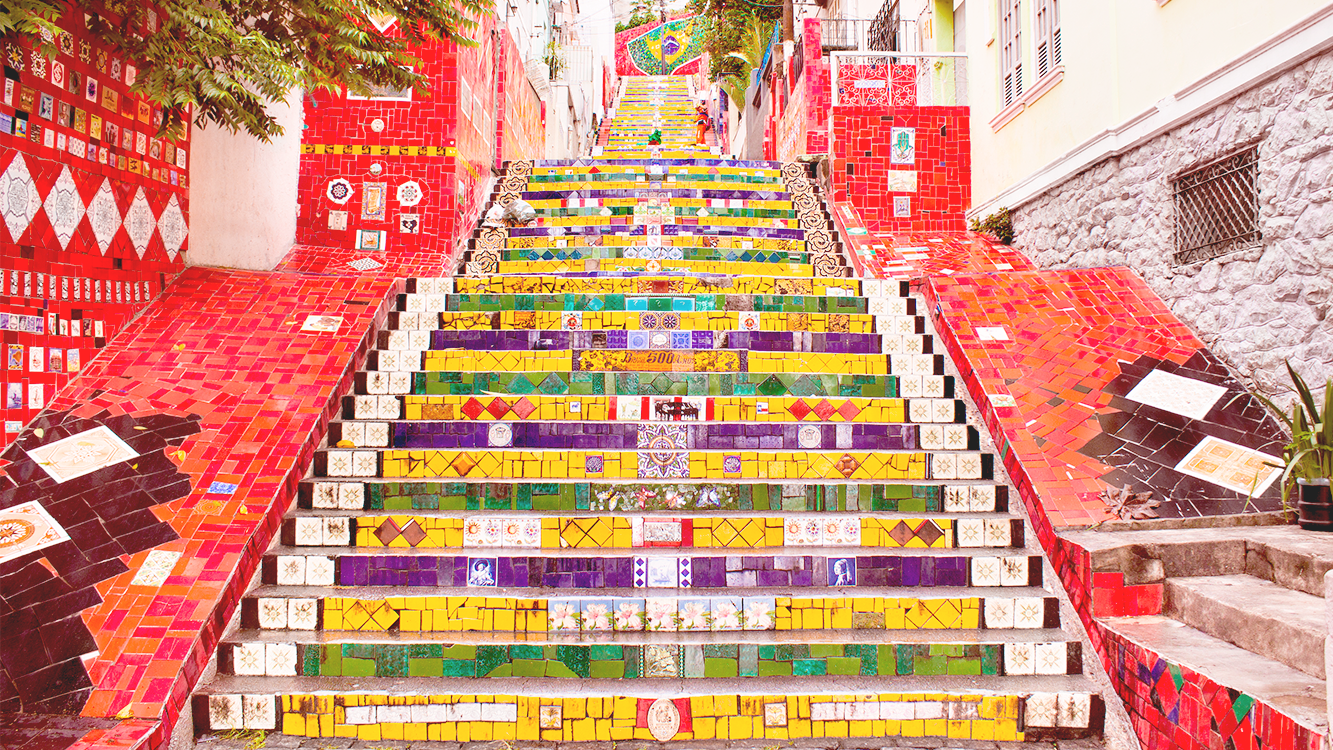 CONSTÂNCIA INVESTIMENTOS
EM BUSCA DE VALOR
6
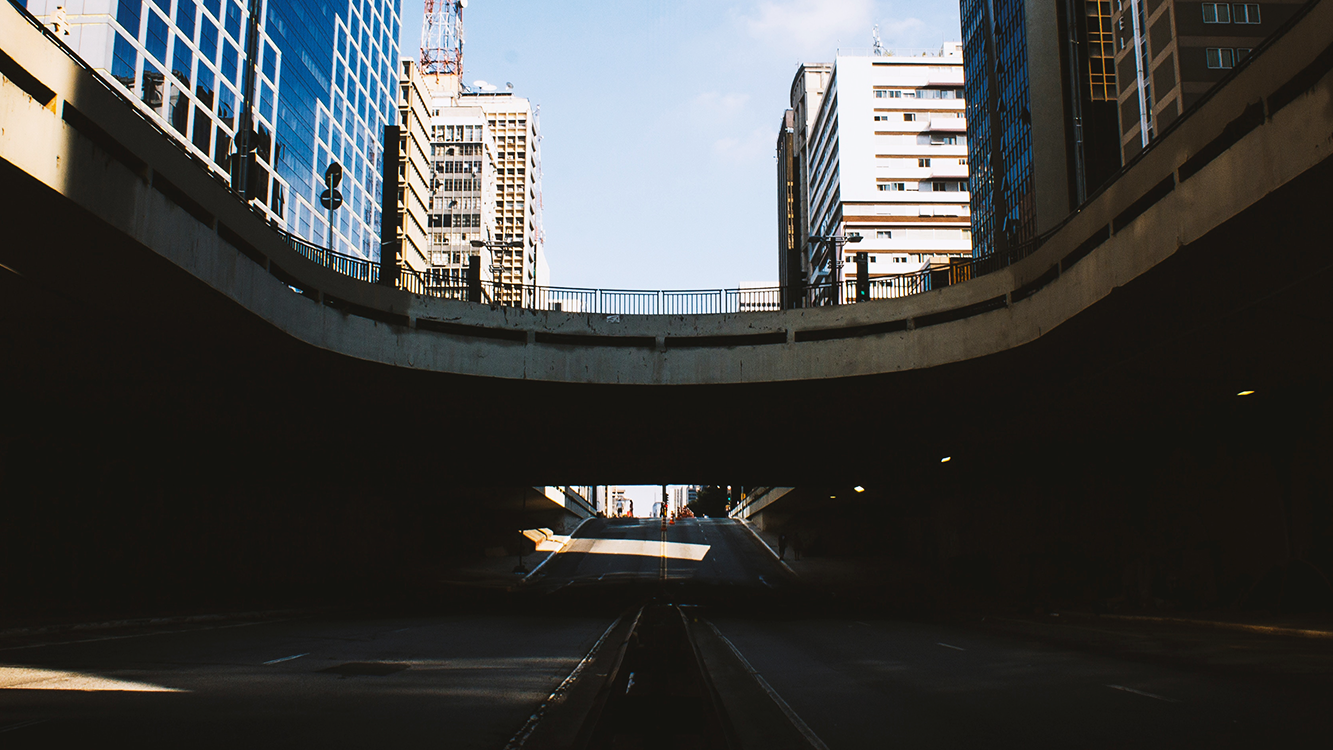 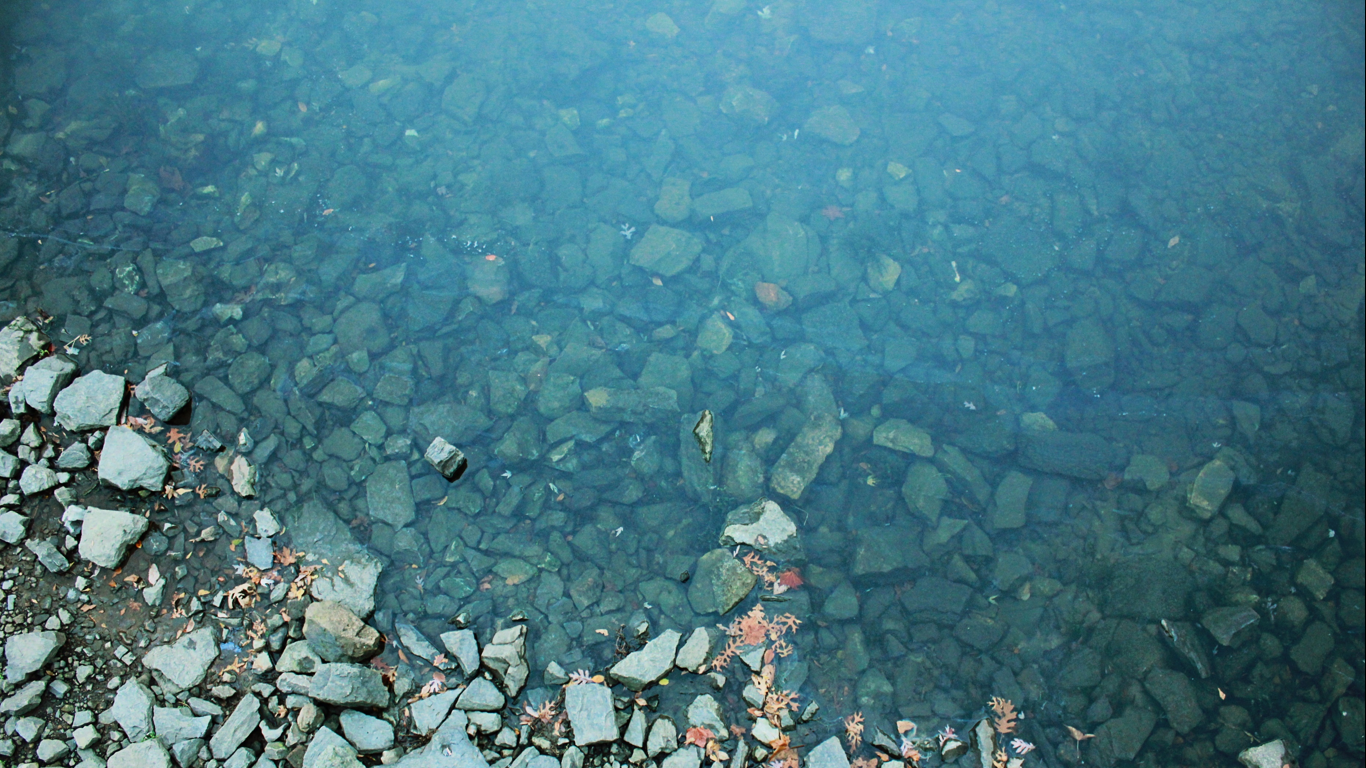 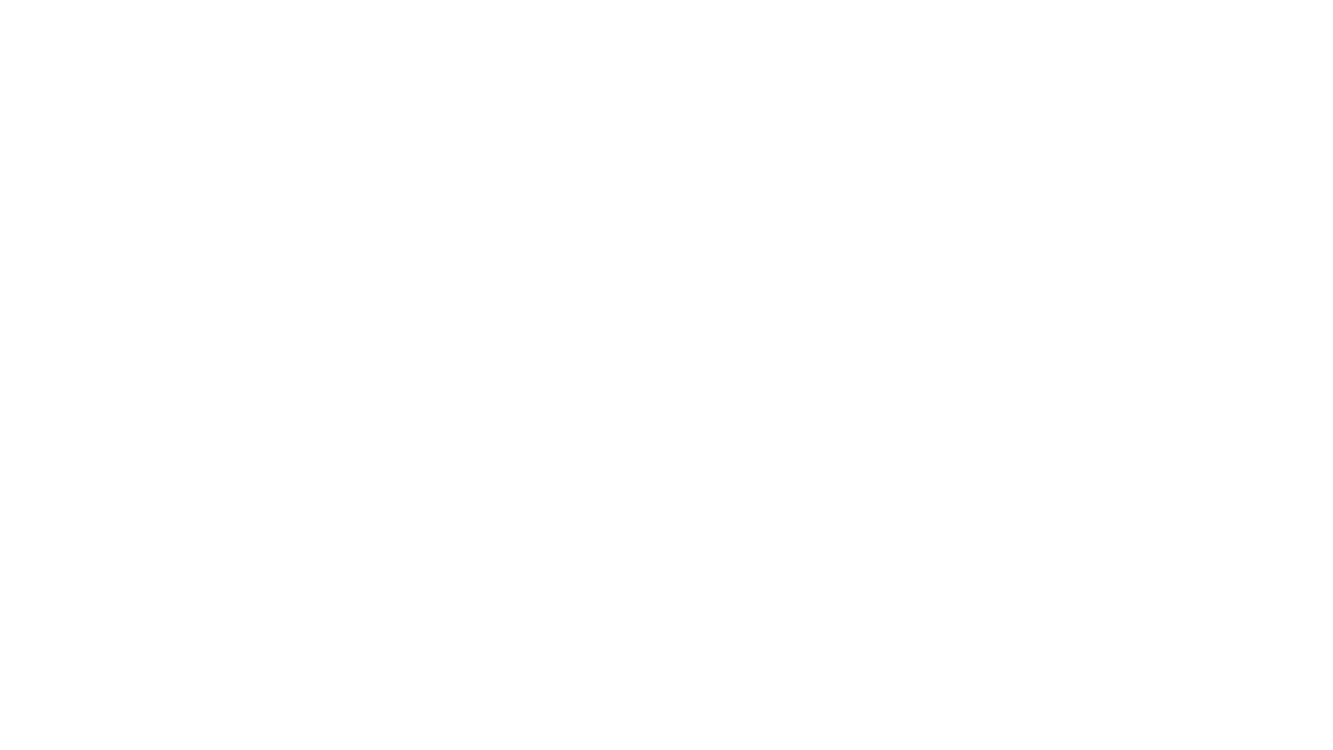 Período de Análise: de 01/09/2004 até 28/02/2019.  Fonte: Bloomberg
A ERA DE OURO
Taxas caíram
DA RENDA FIXA
Menor perspectiva de ganho de capital
CHEGOU AO FIM
De onde virão os retornos 
na próxima década?
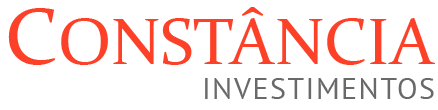 8
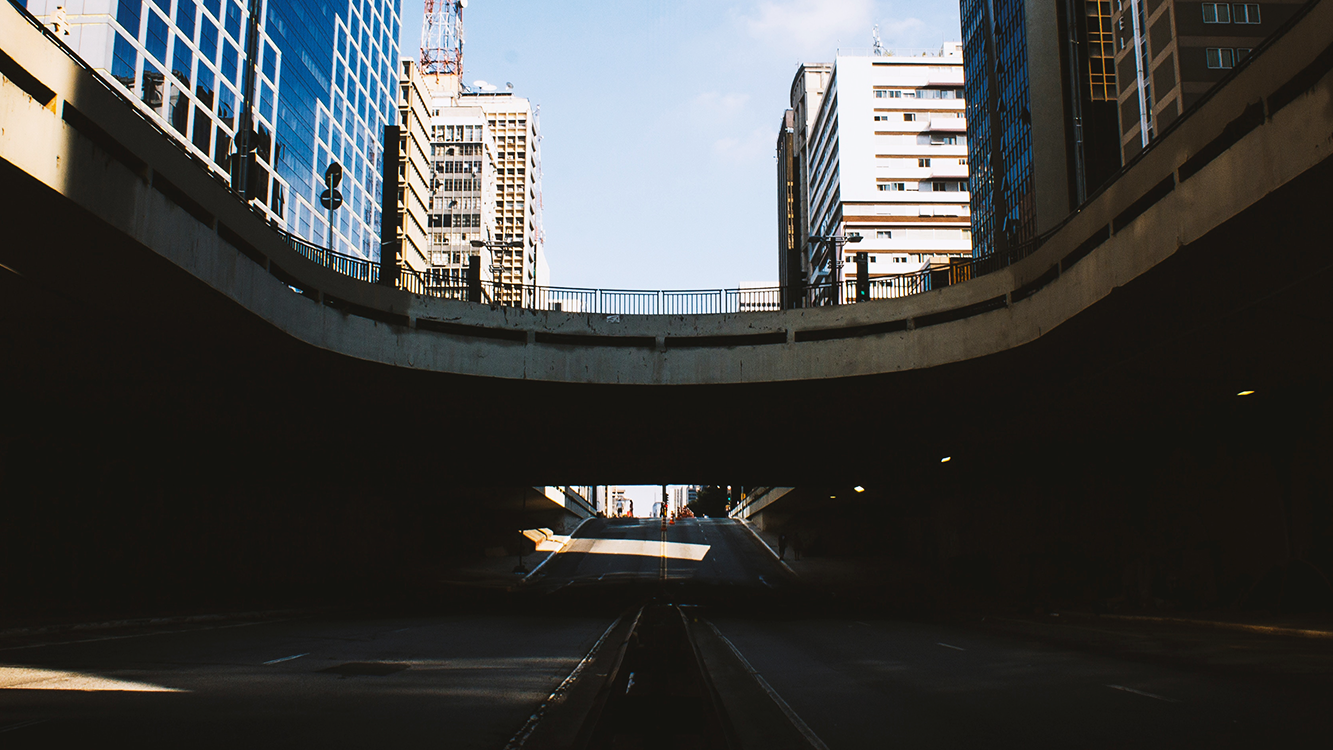 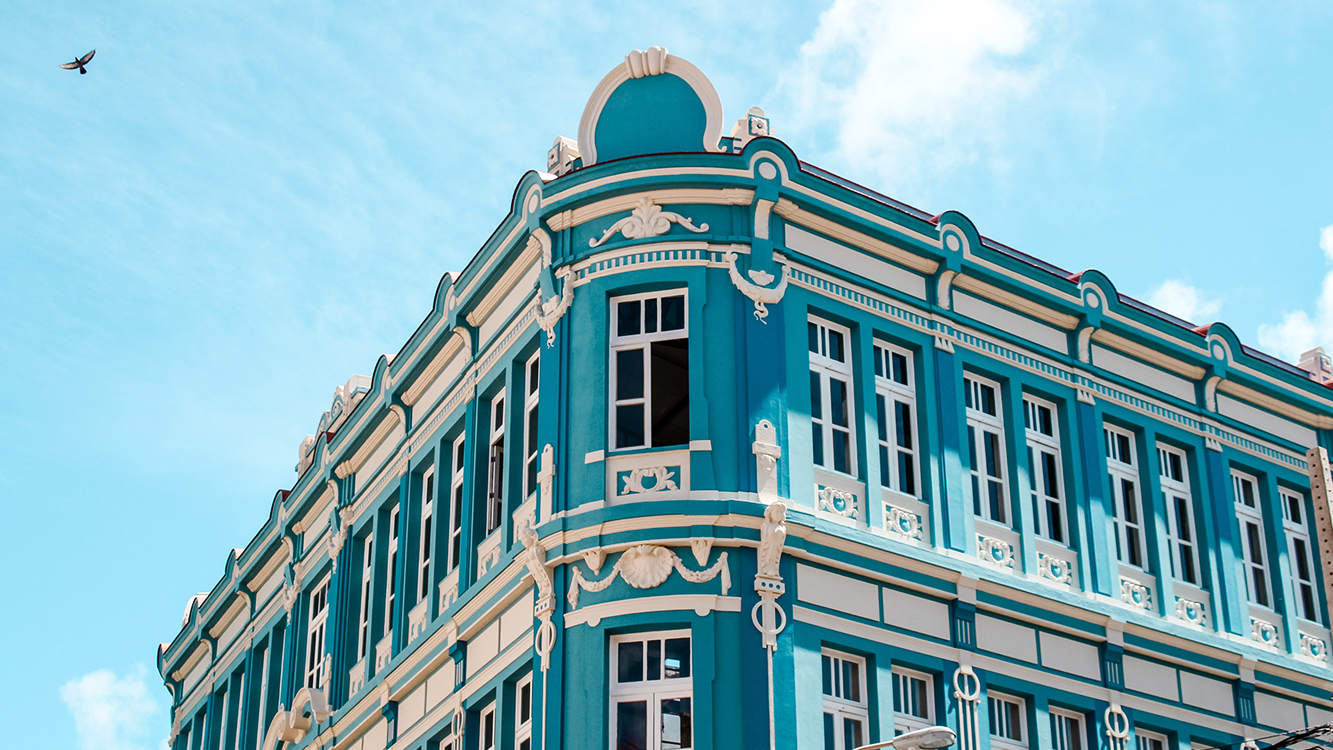 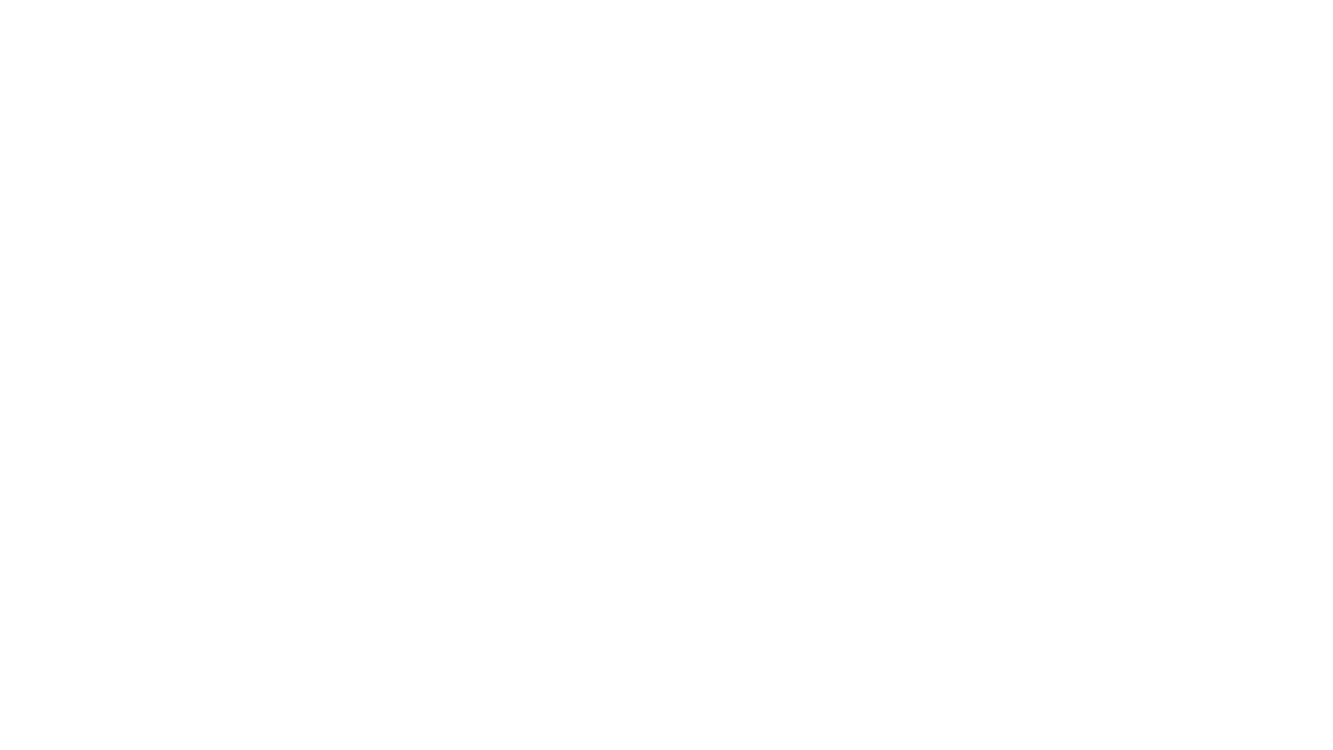 PARADOXO
BRASILEIRO
Pela ótica do Ibovespa, não parece haver prêmio de renda variável no brasil
Retorno anual
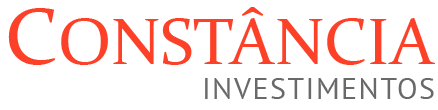 Período de Análise: últimos 4, 8, ou 12 anos, base 28/02/2019.  Fonte:  Bloomberg
9
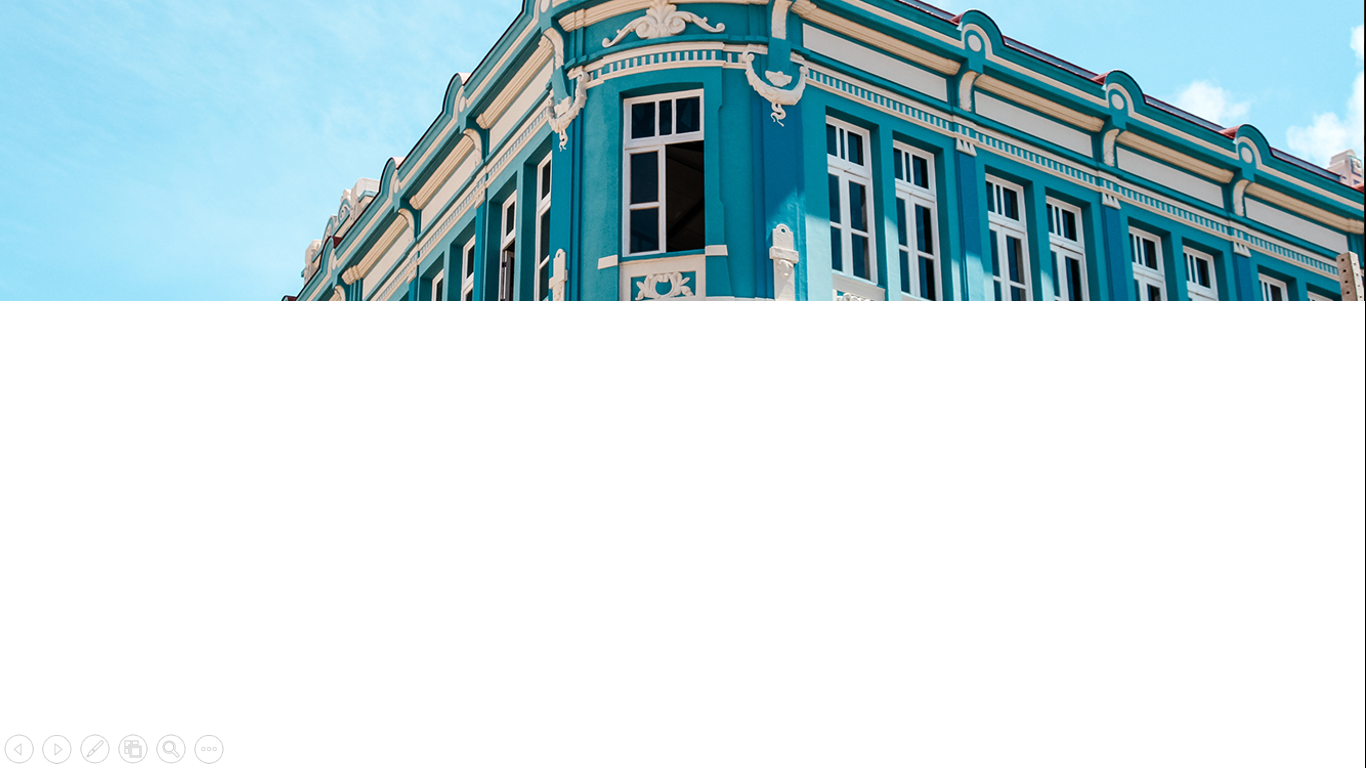 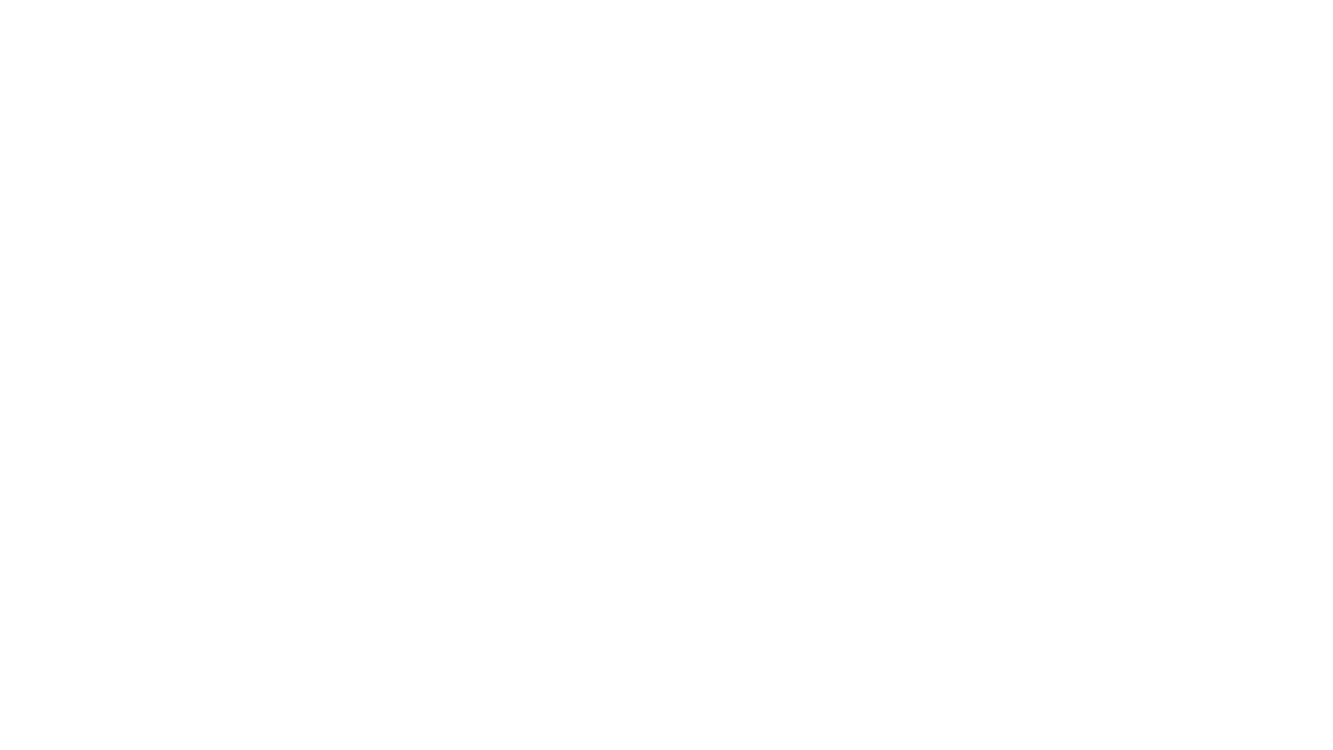 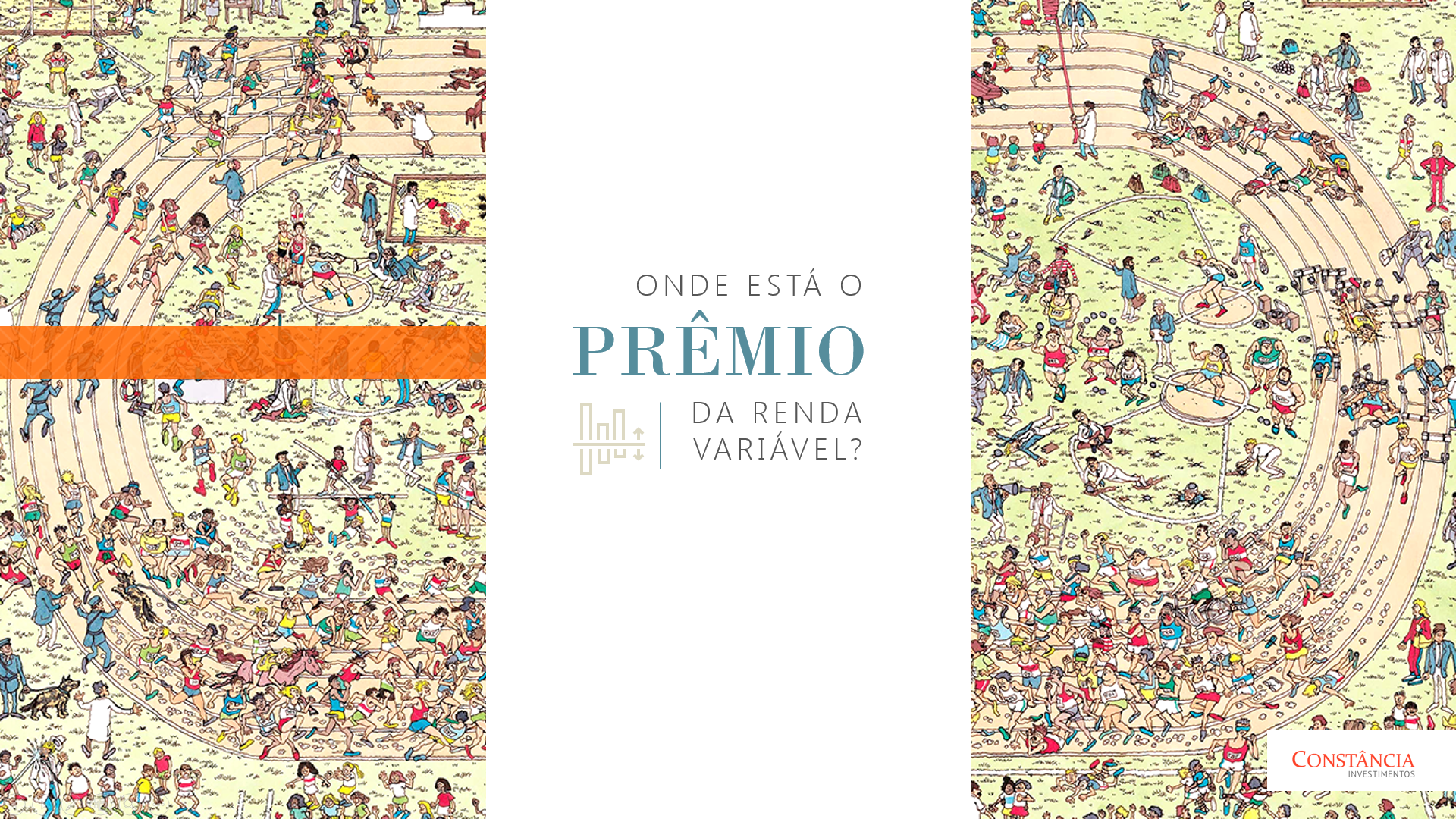 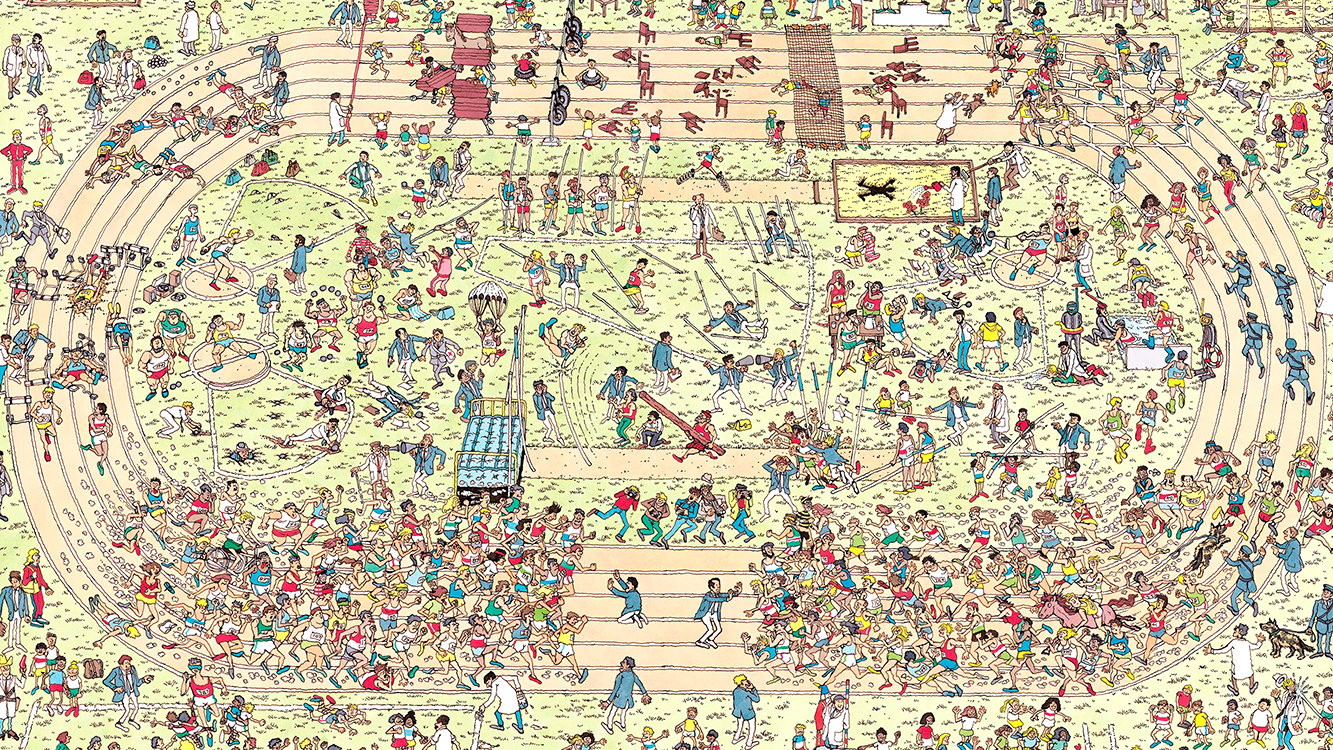 ONDE ESTÁ O
PRÊMIO
DA RENDA VARIÁVEL?
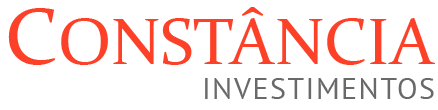 10
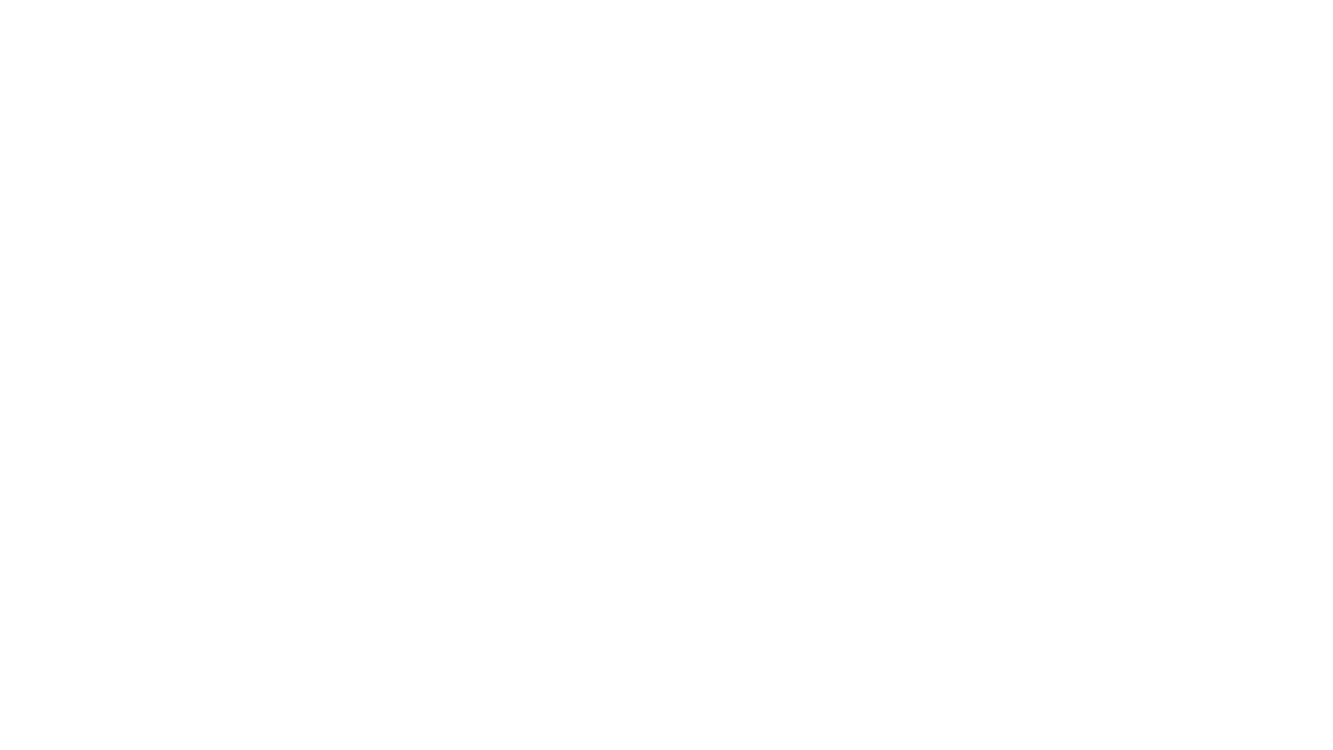 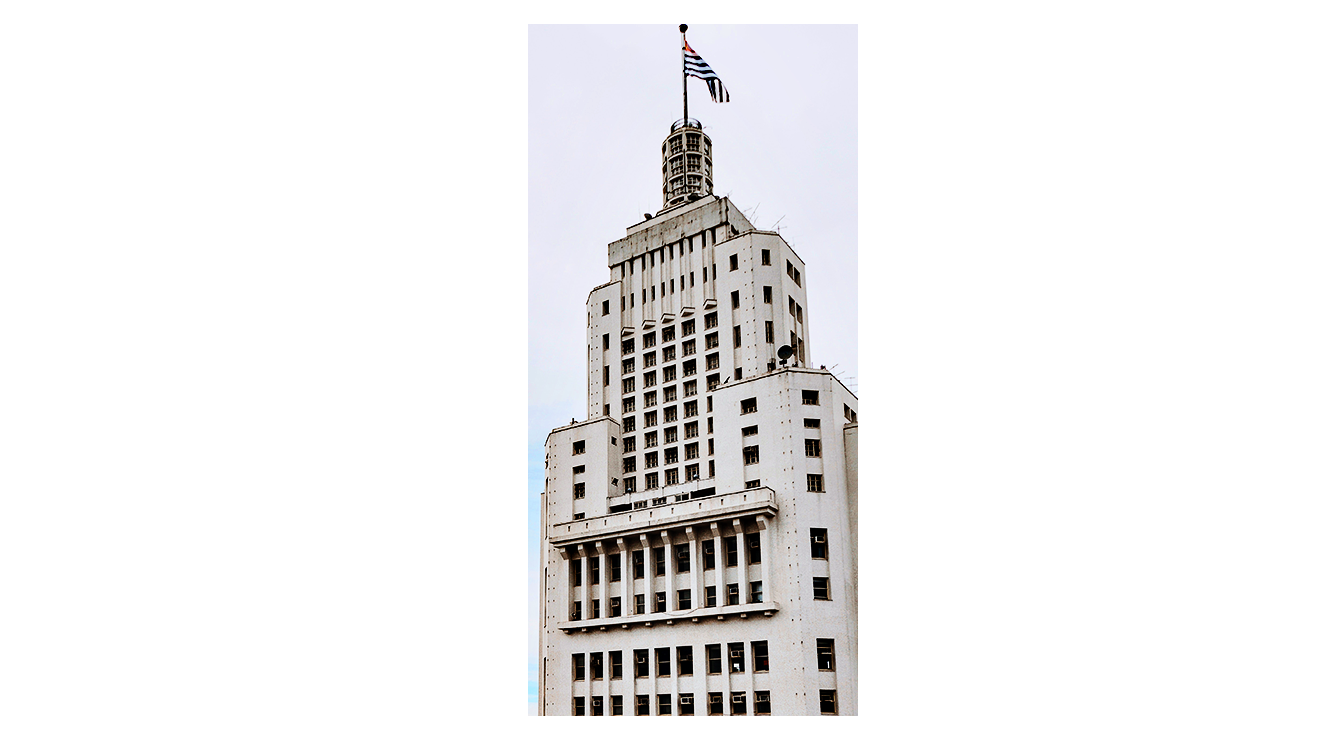 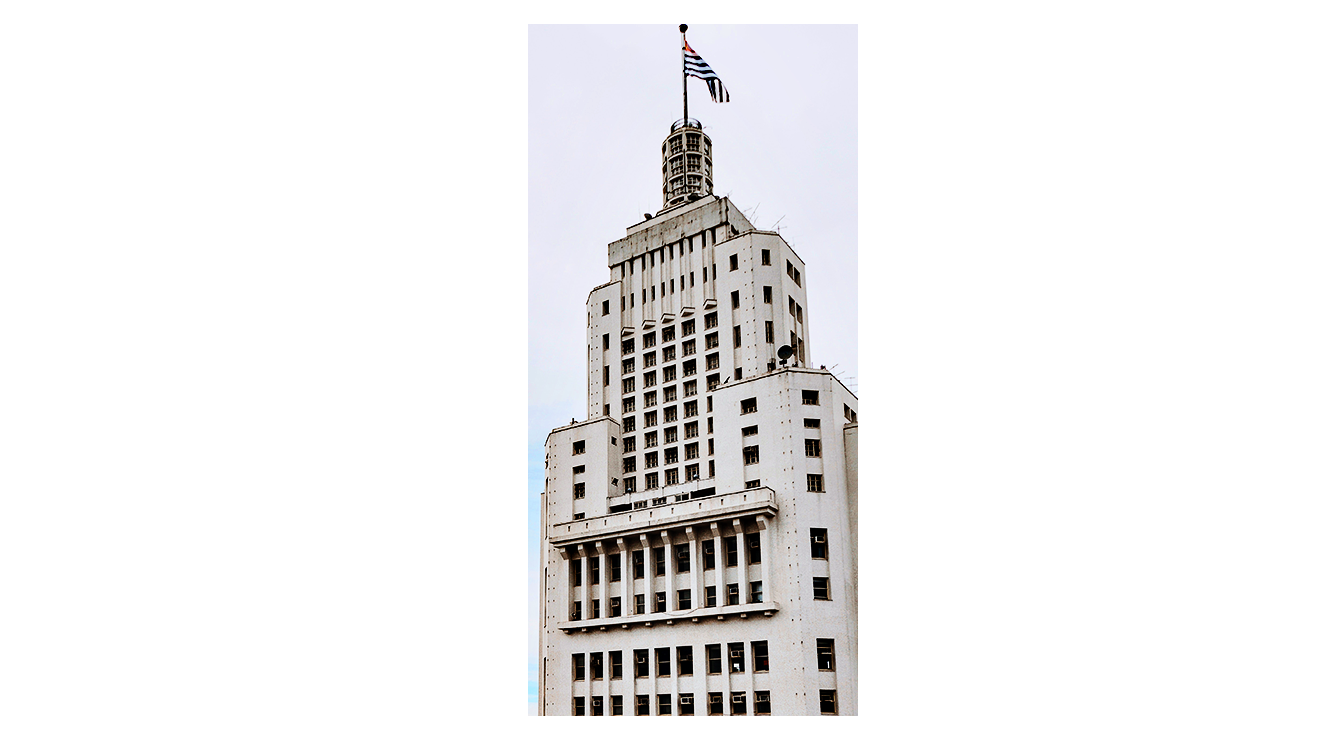 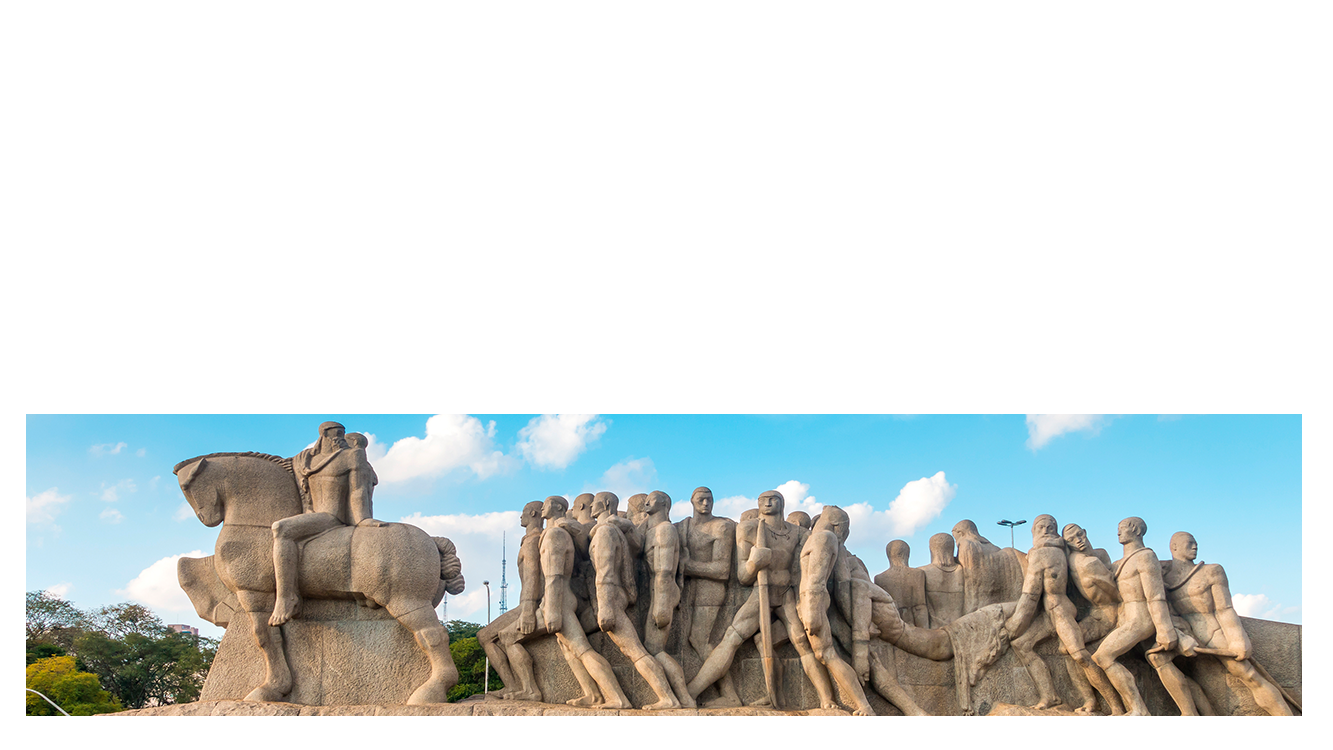 Disciplina
Metodologia sistemática ajuda a reduzir vieses comportamentais e a questionar paixões
Gestores e analistas
Agilidade
Incorporação em tempo real de novas informações financeiras das empresas e do mercado
Abrangência
Acompanhamento sistemático de TODO o universo de cobertura
UMA FERRAMENTA PODEROSA PARA ACOMPANHAR O MERCADO E
IDENTIFICAR OPORTUNIDADES DE ALTO POTENCIAL
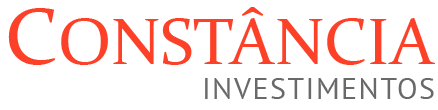 21
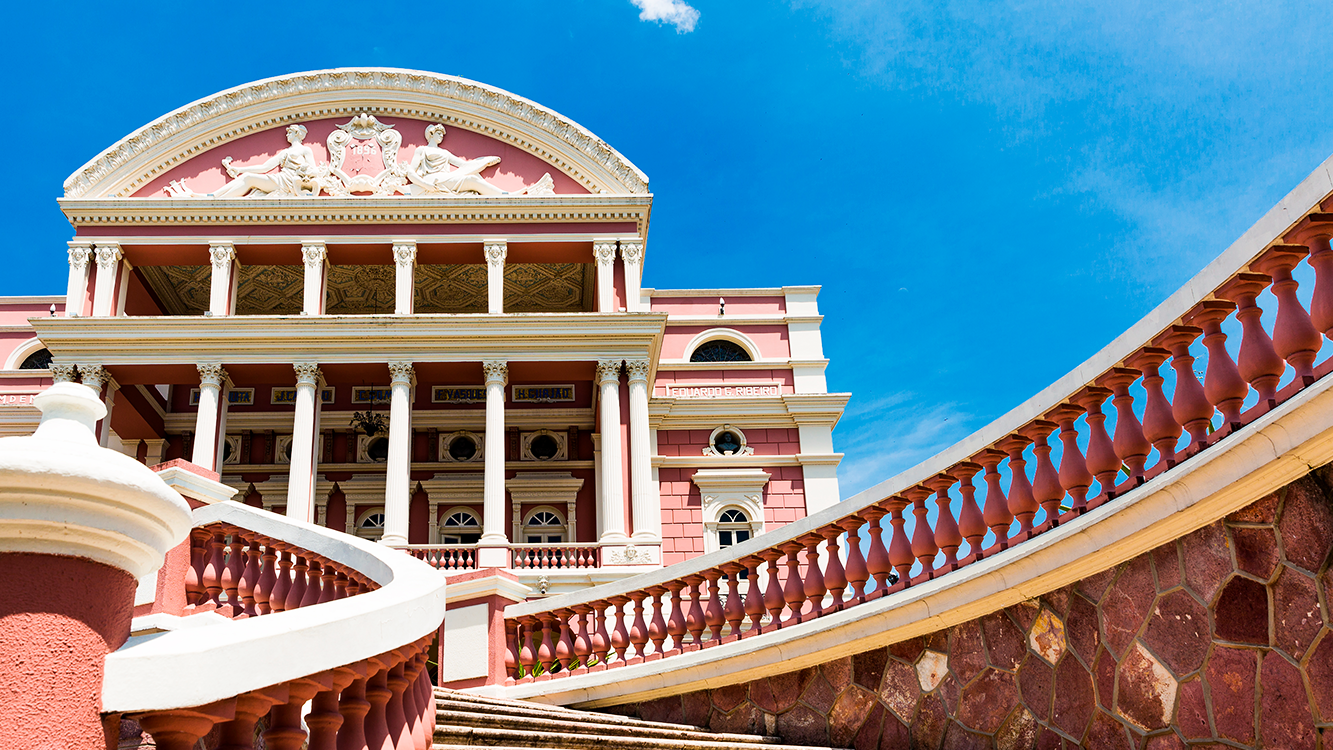 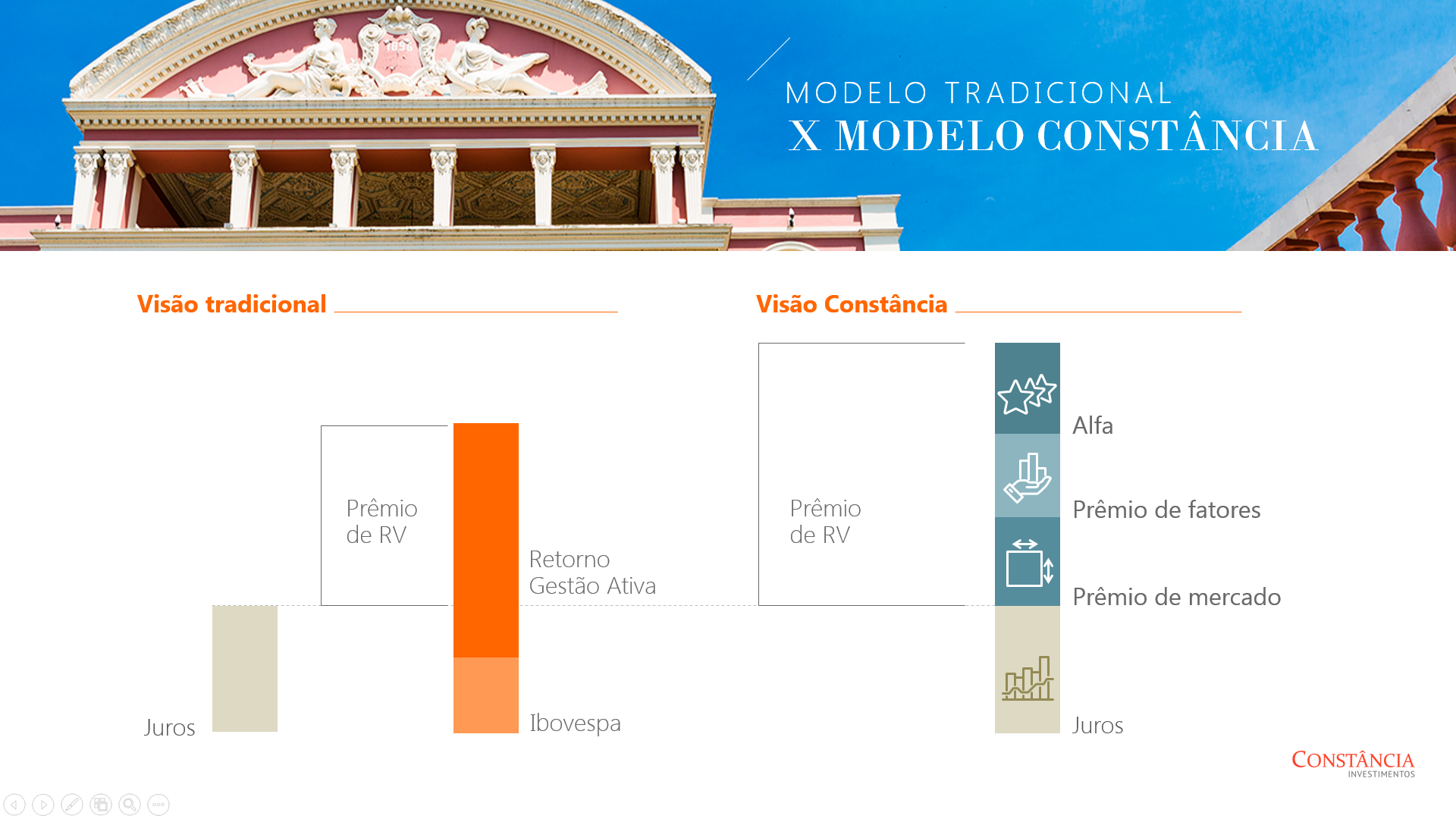 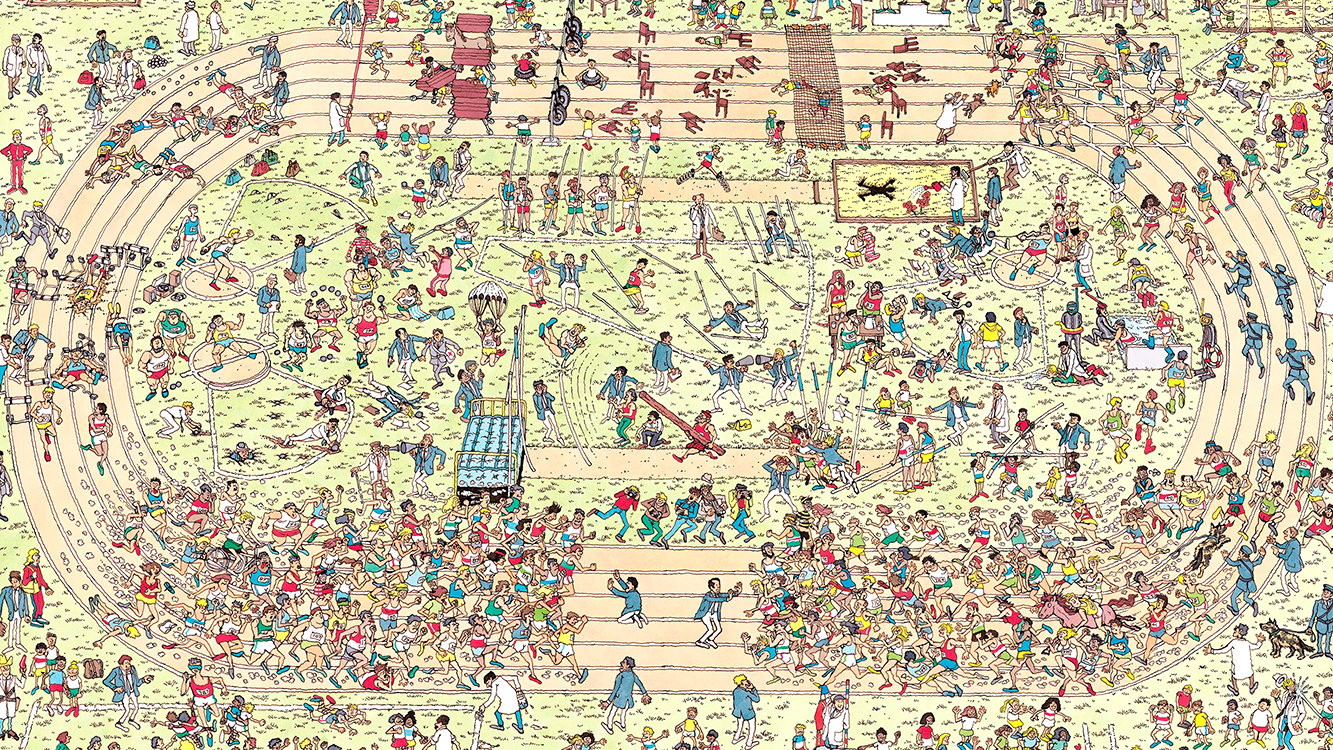 MODELO TRADICIONAL
X MODELO CONSTÂNCIA
Visão Constância
Visão tradicional
Alfa
Prêmio de RV
Prêmio de RV
Prêmio de fatores
Retorno Gestão Ativa
Prêmio de mercado
Ibovespa
Juros
Juros
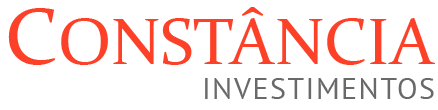 11
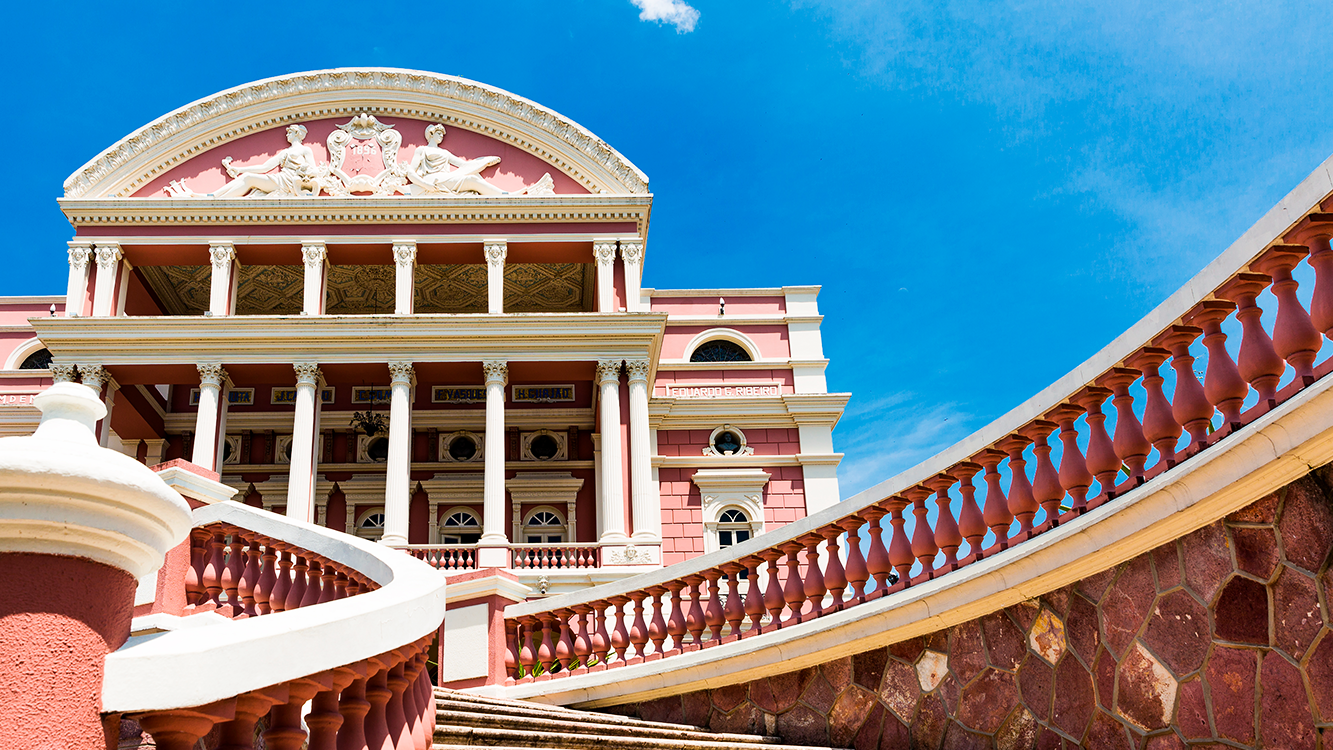 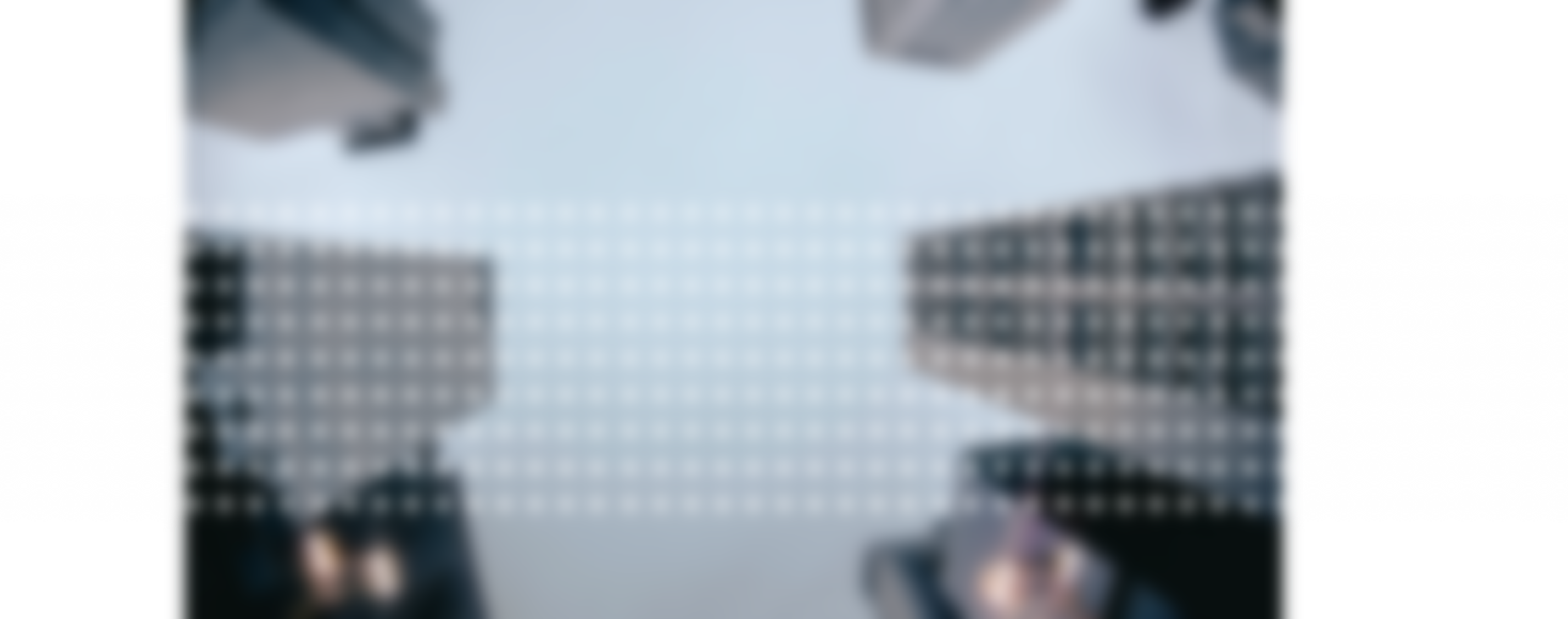 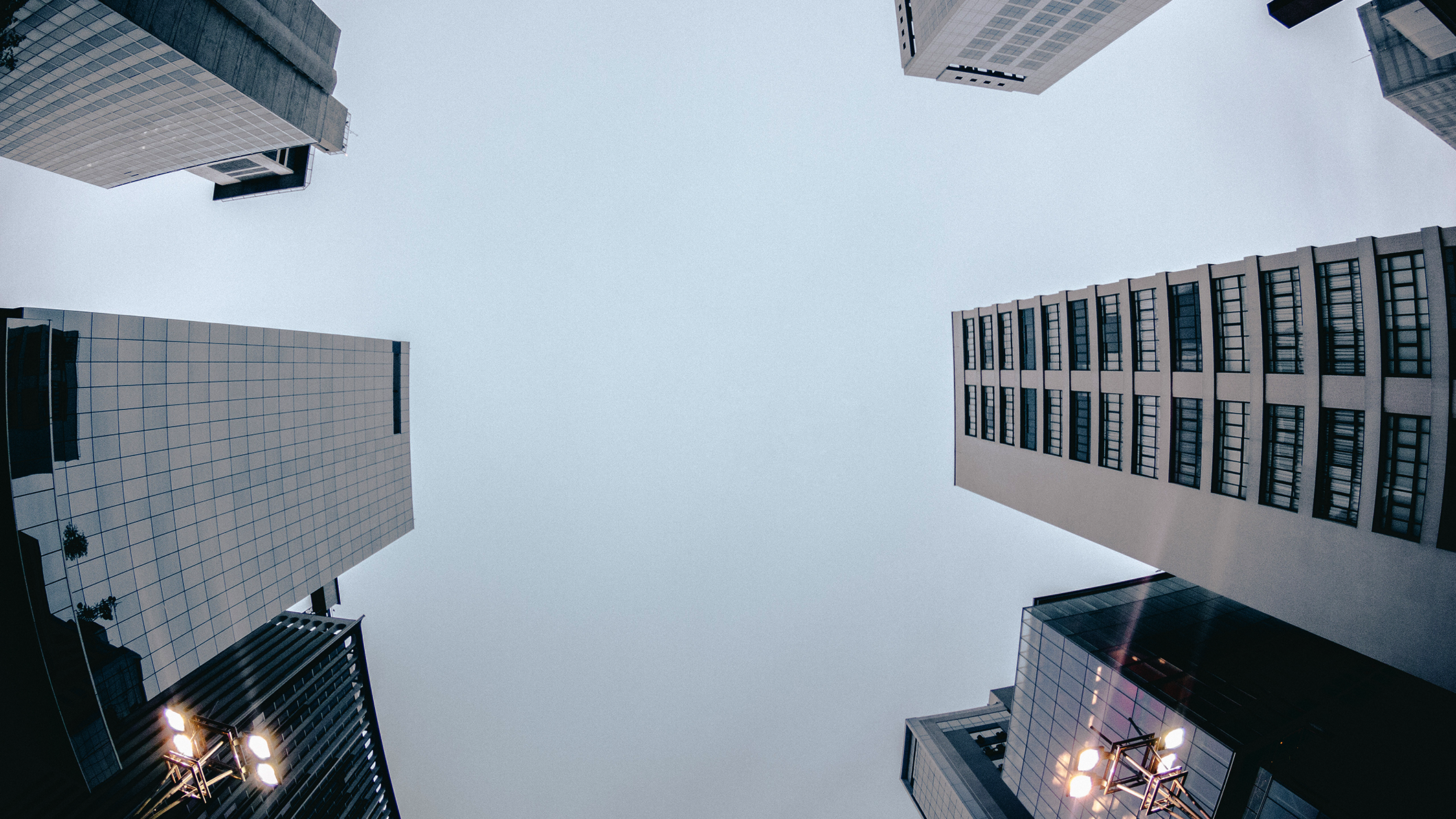 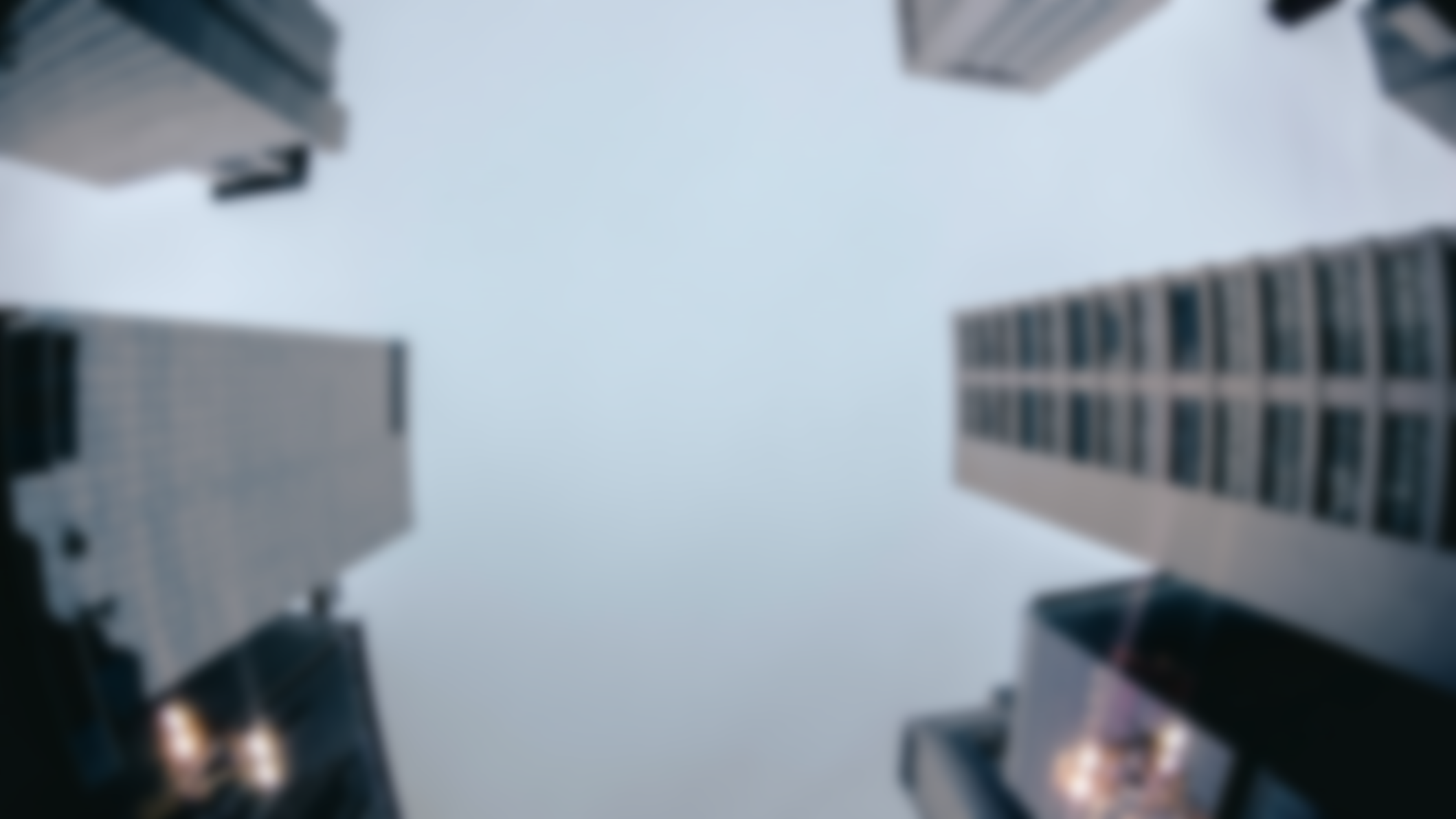 O IBOVESPA RETRATA UMA
PARCELA REDUZIDA DAS OPORTUNIDADES EM RENDA VARIÁVEL
BANCO DE DADOS CONSTÂNCIA
+de 500 ações
15 anos de histórico
Todas as empresas de capital aberto
Plano de contas completo CVM
Proventos, eventos societários
Preços brutos e ajustados
Dados de mercado
Bolsa de valores:
Cobertura IBOVESPA
65 ações
+ de 350 ações
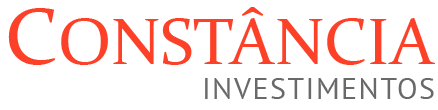 Base 13/02/2019.  Fonte: B3
12
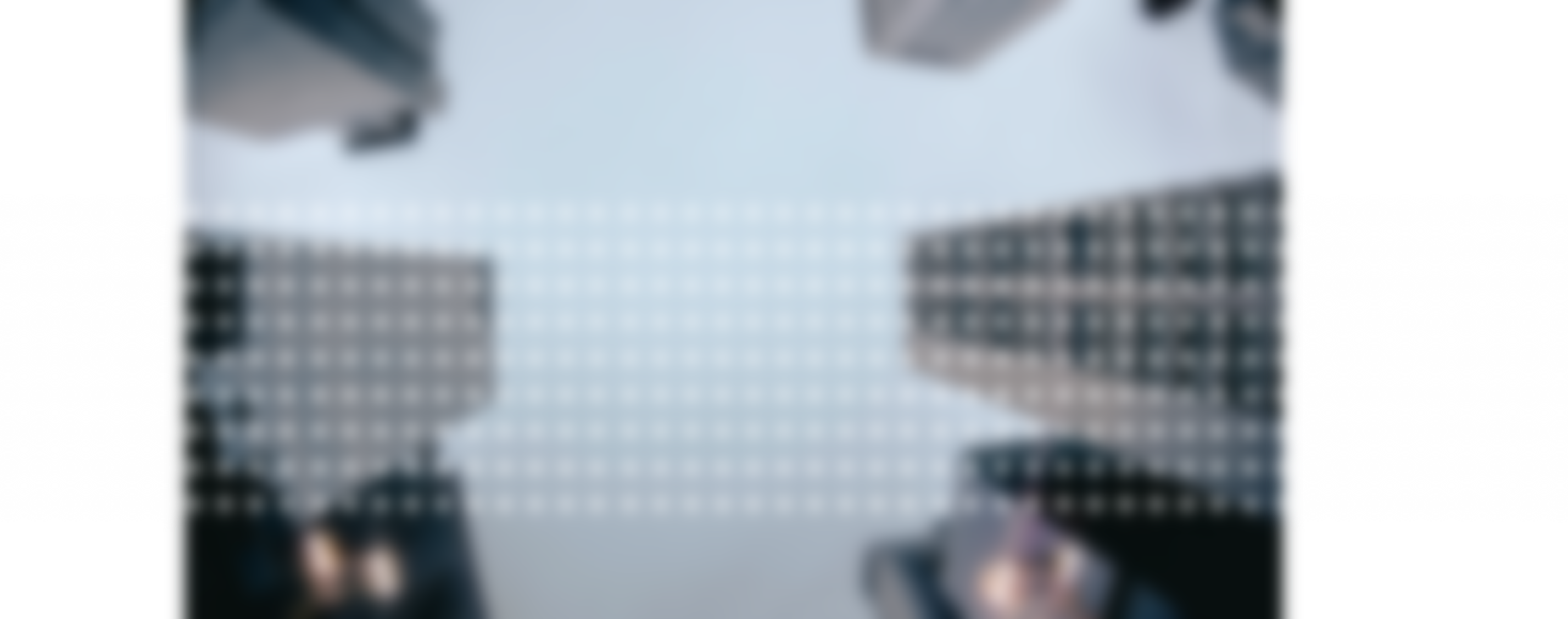 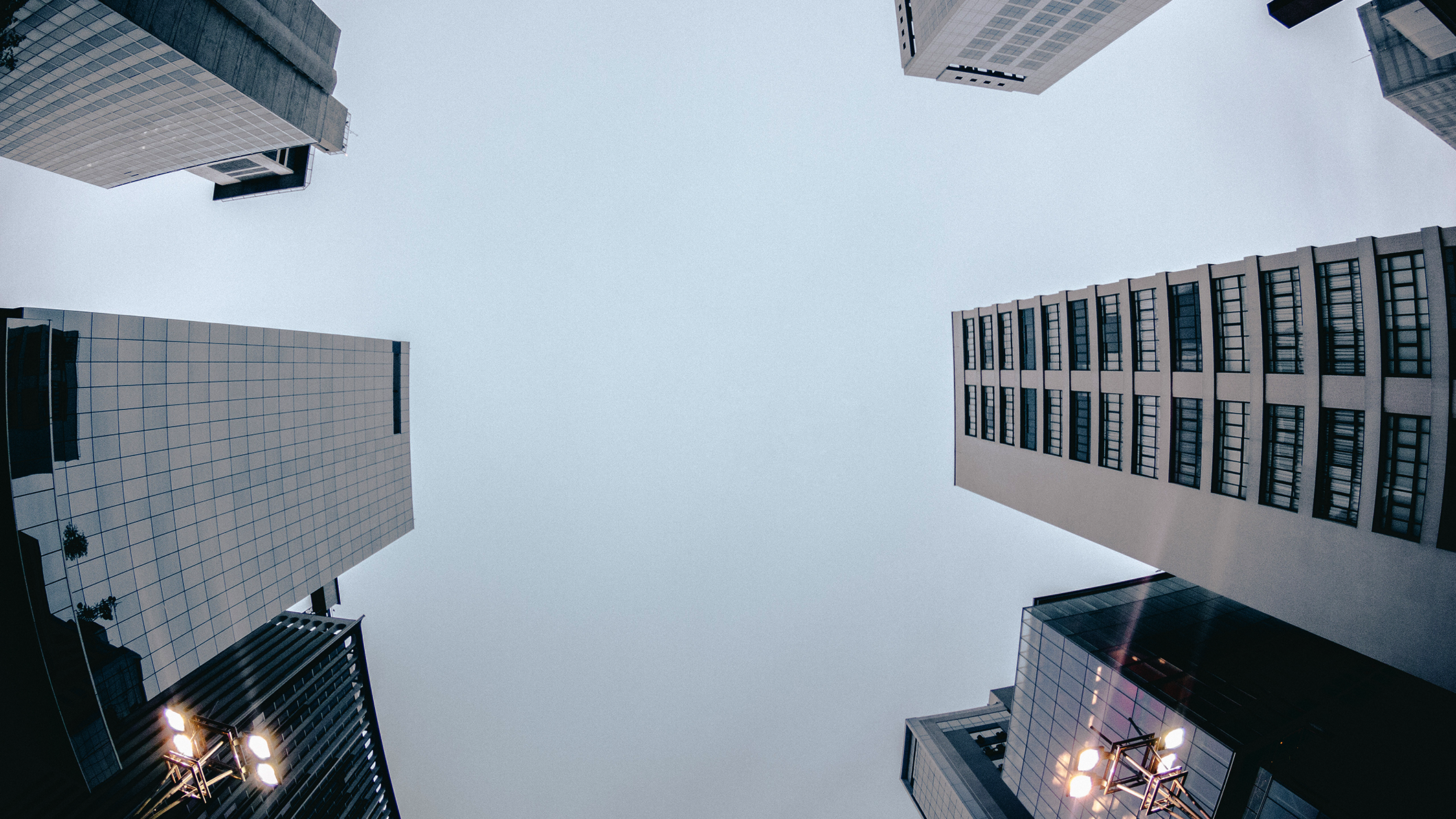 O UNIVERSO PROPORCIONA UM OLHAR MAIS AMPLO
Ações selecionadas por critérios de liquidez e histórico financeiro mínimos
170 AÇÕES
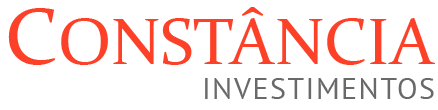 13
Base 13/02/2019.  Fonte:  Constancia
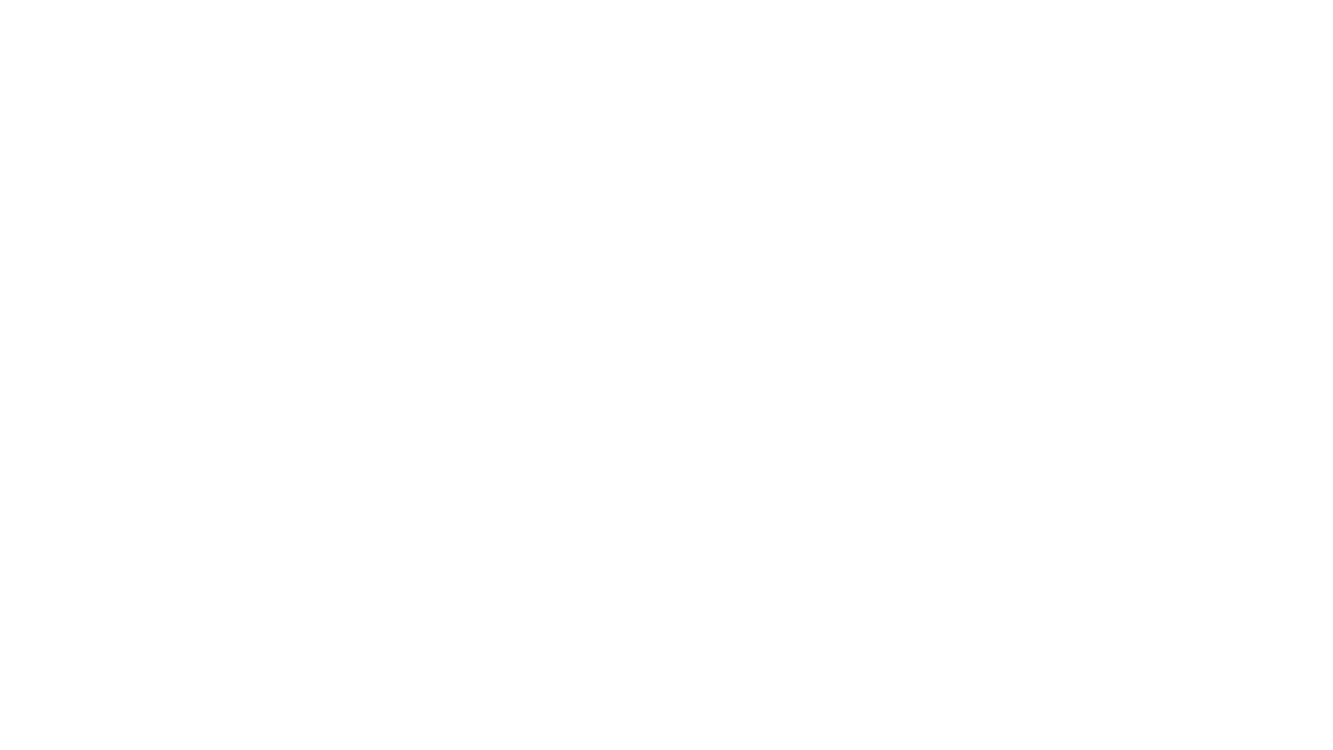 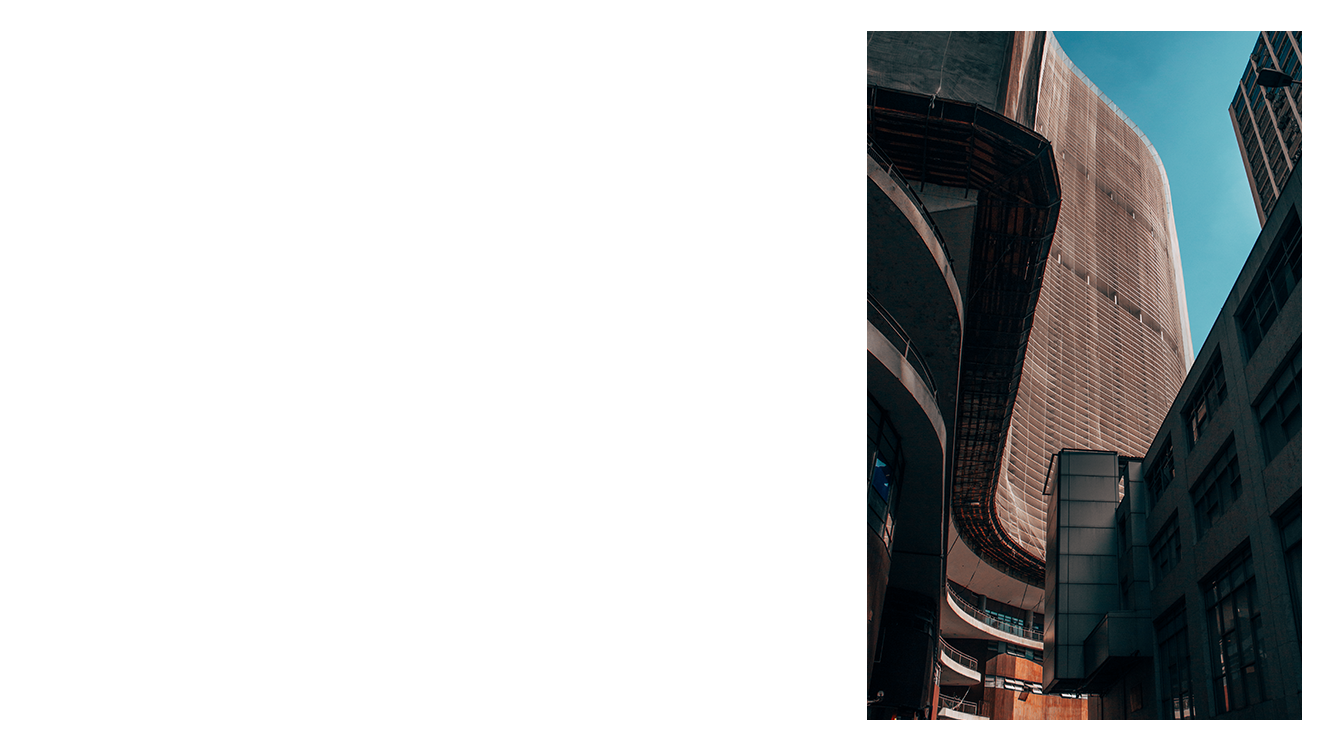 UNIVERSO:
Um retrato alternativo e mais amplo da renda variável brasileira
ÍNDICE CONSTÂNCIA
IBOVESPA
Ações por valor de mercado
Maior que 10bi57 ações
Entre 1 e 10 bi79 ações
Menor que 1bi35 ações
Maior que 10bi65 ações
Critério de composição
Pesos iguais
Ponderado por liquidez e valor mercado
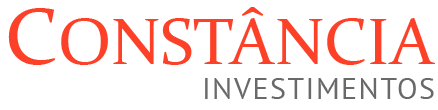 Base 13/02/2019.  Fonte:  Constancia, B3, Bloomberg
14
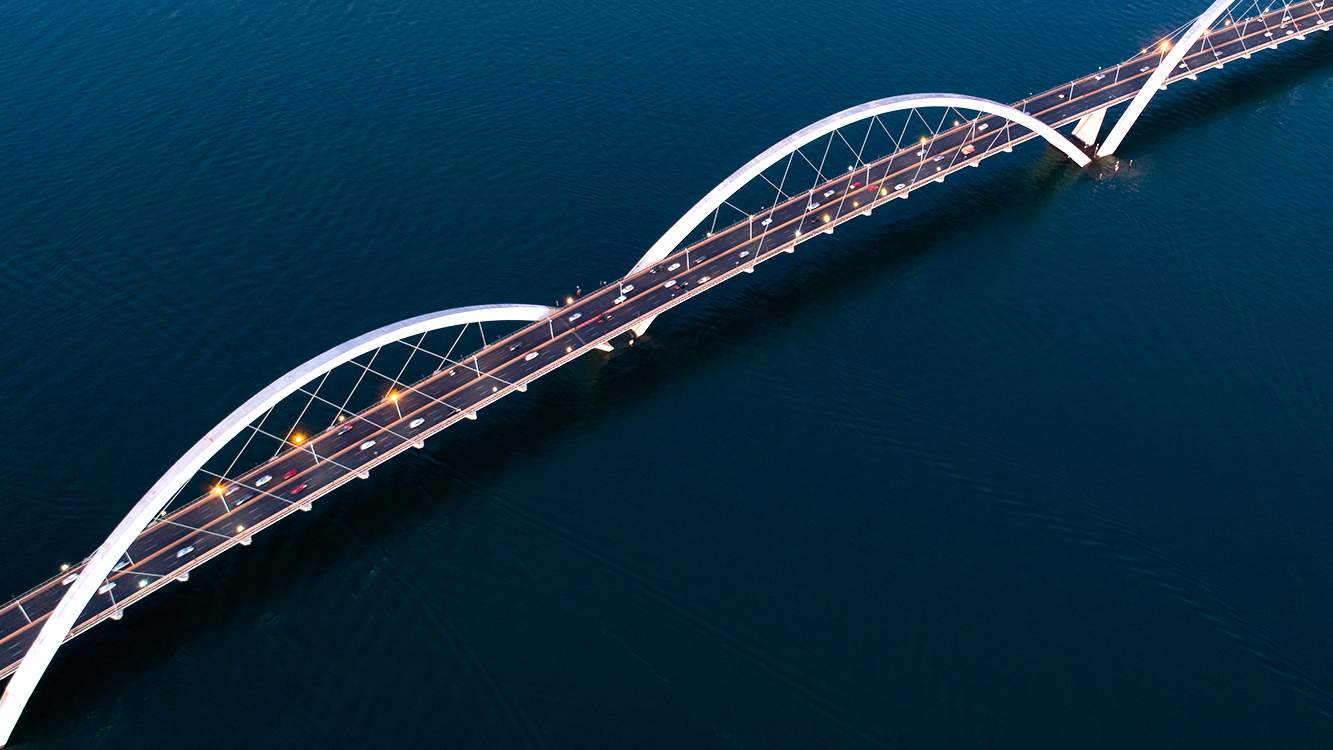 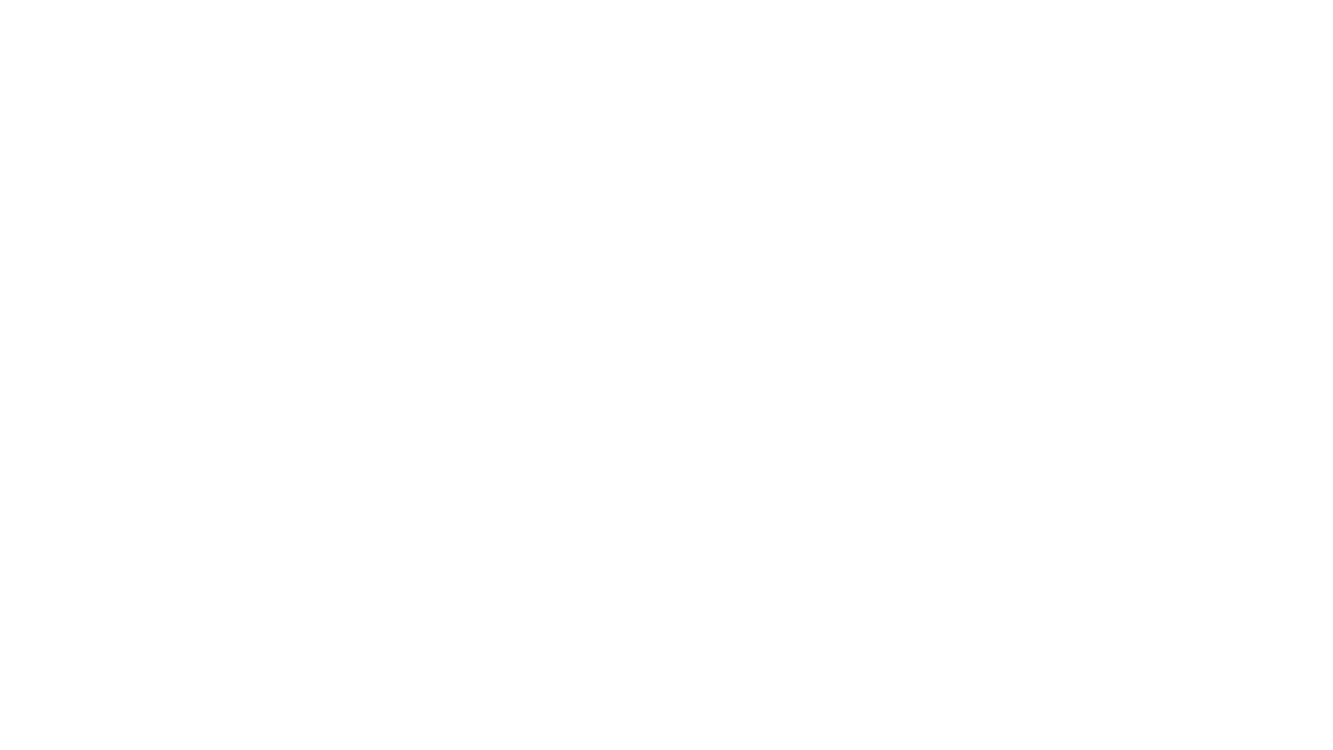 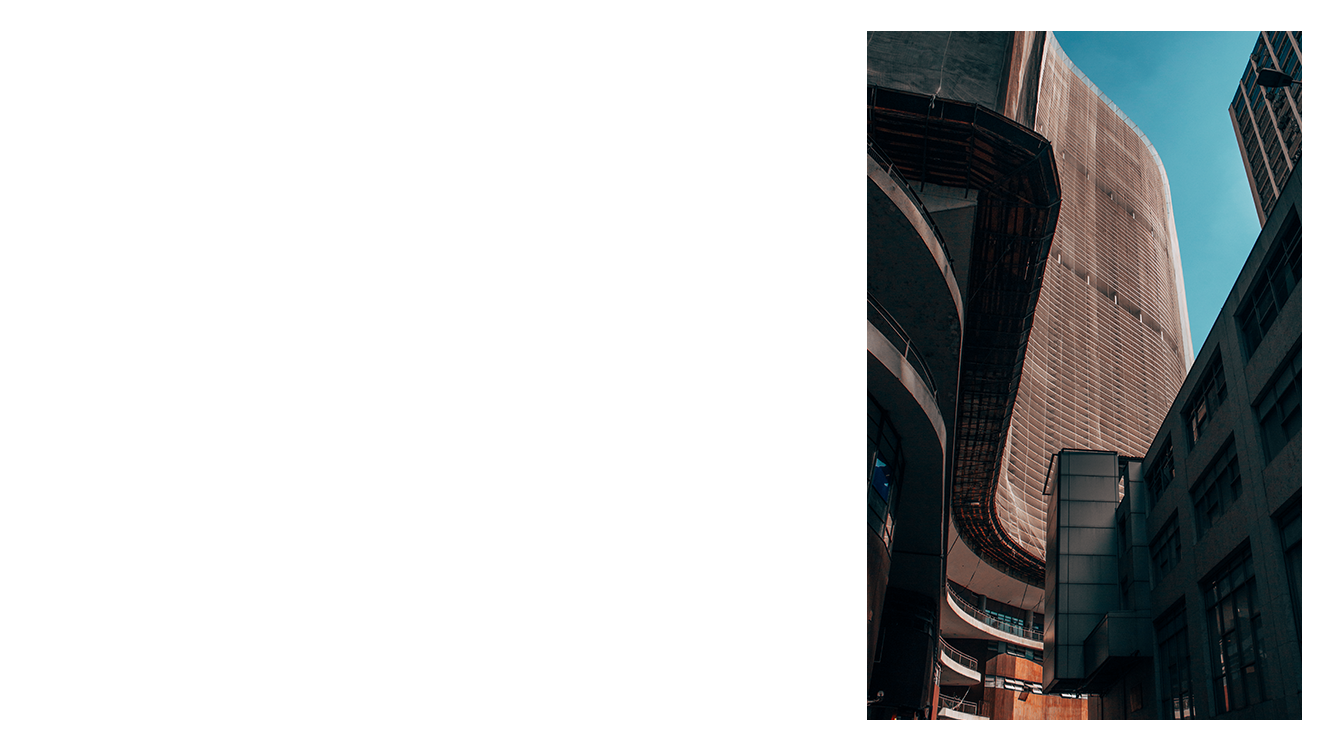 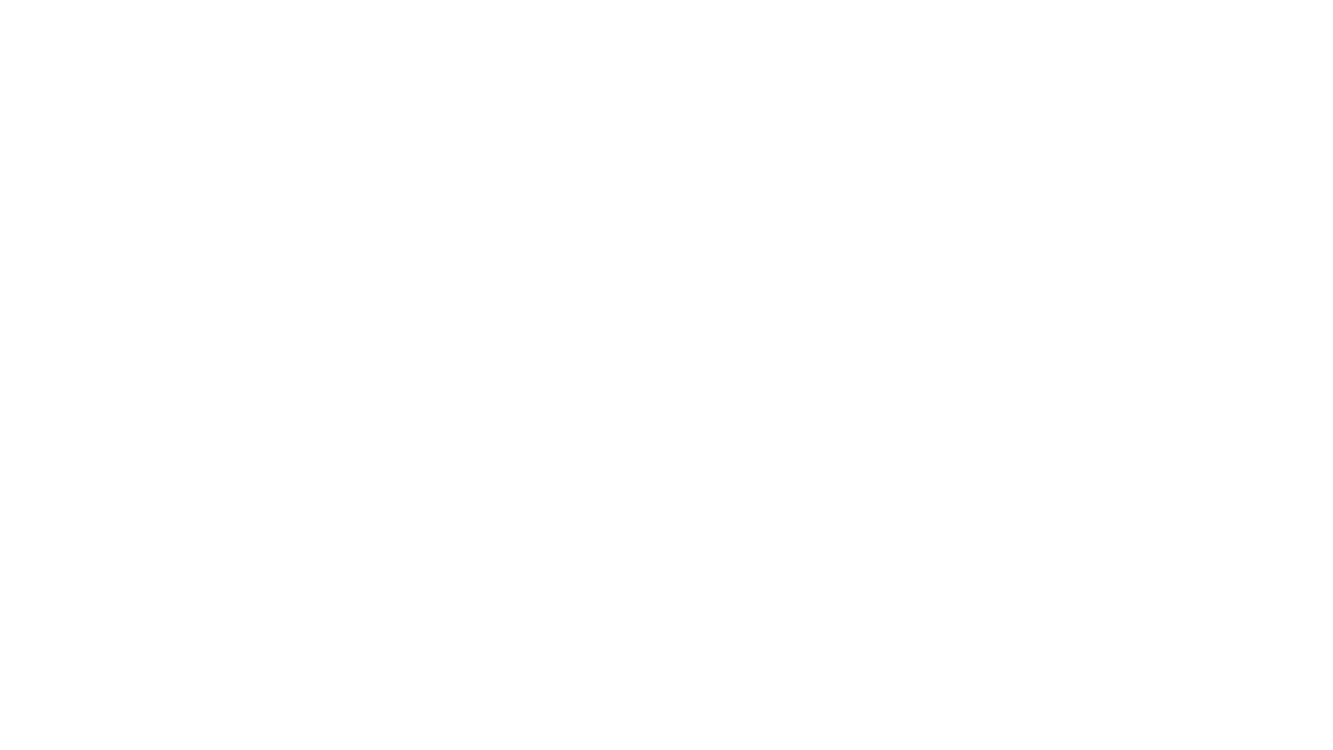 SUPERIOR
AO DO  IBOVESPA
RETORNO DOÍNDICE AMPLO FOI SIGNIFICATIVAMENTE
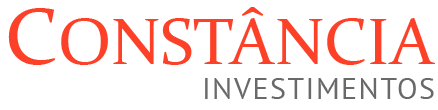 Período de Análise: 01/09/2004 - 28/02/2019.  Fonte:  Bloomberg, Constância (universo)
15
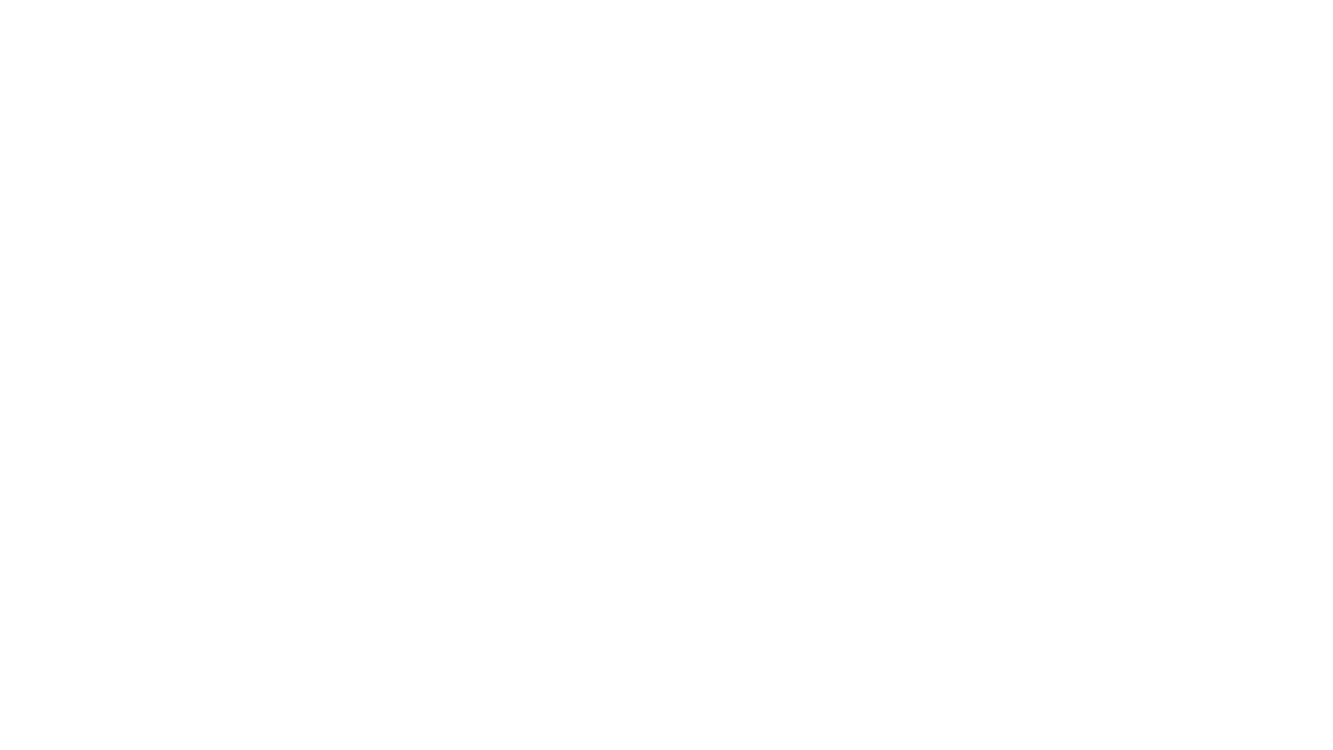 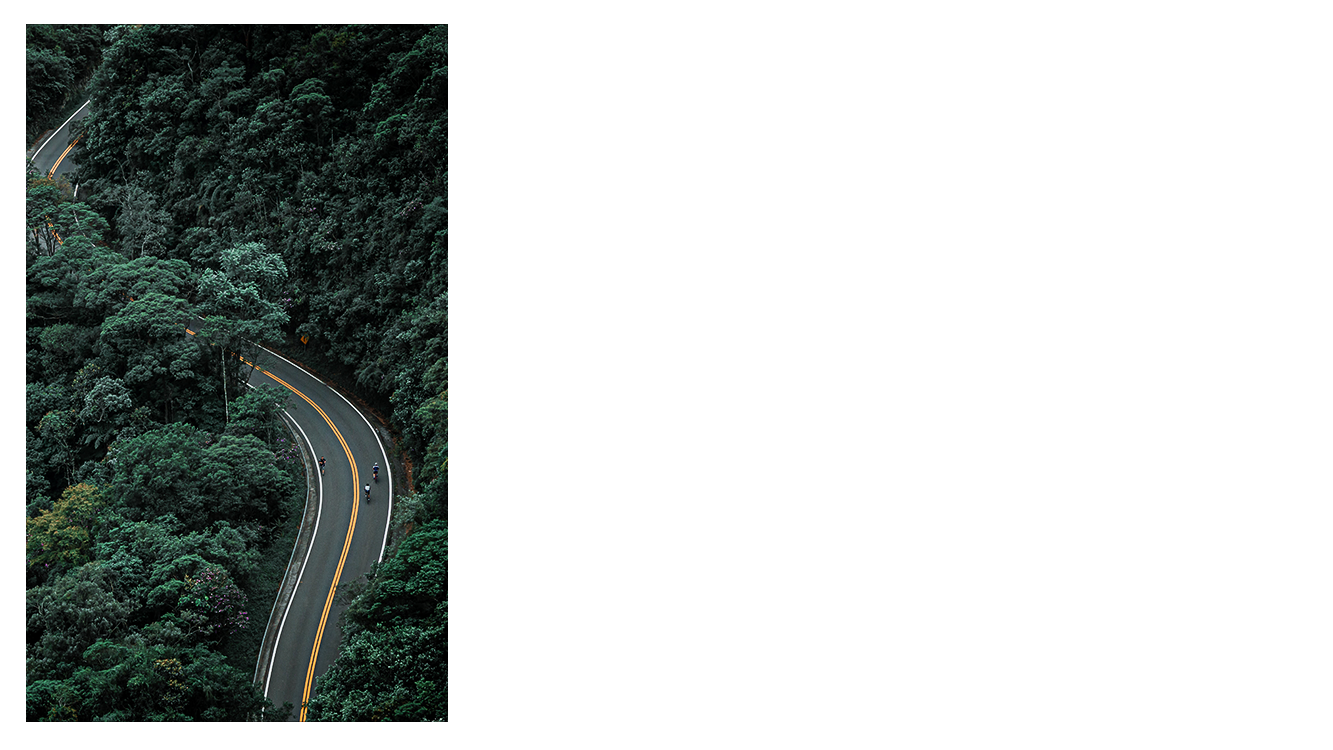 CARACTERÍSTICAS COMPROVADAMENTE
ASSOCIADAS
A BONS RETORNOS
Valor
Ações baratas
Qualidade
Alta rentabilidade
Baixo endividamento 
Estabilidade de margens
Qualidade contábil
Outros
Momentum
Preços em tendência de alta
Outros
Sinais de reversão
Baixo risco
Ações com menor variabilidade de preço
Cada característica é conhecida como ‘fator de risco’
Crescimento
Maior crescimento de receitas e lucros
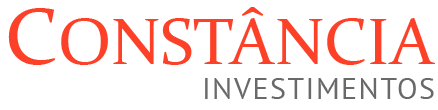 16
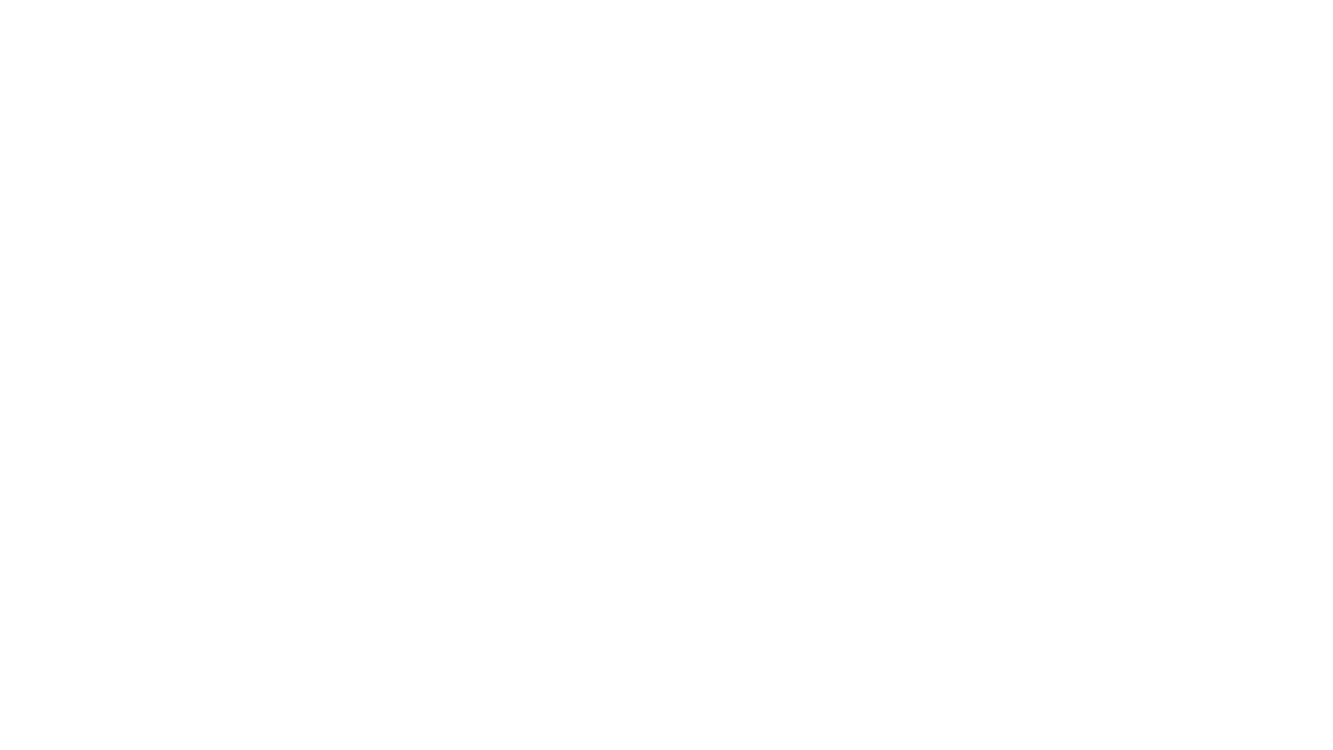 Retorno anualizado sobre IPCA
Retorno acumulado
Simulação histórica: 01/09/2004 - 28/02/2019.  Fonte:  Constância
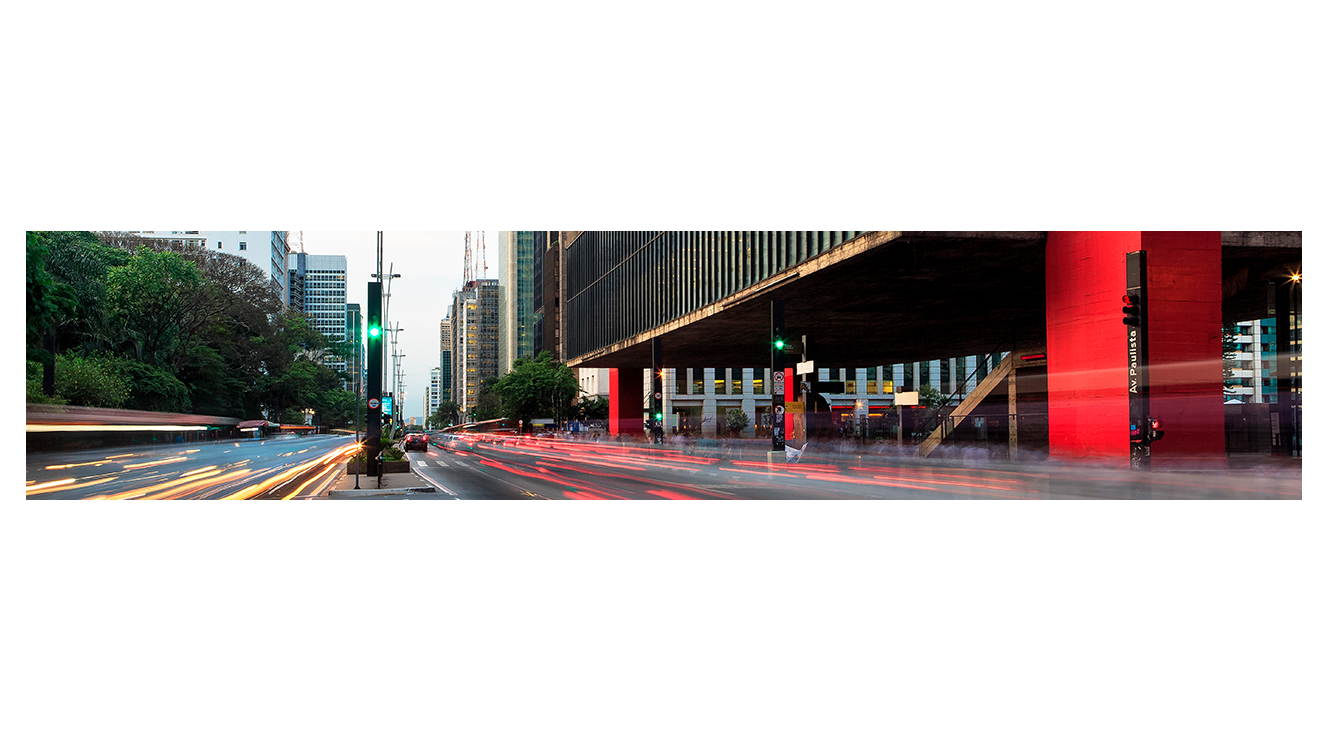 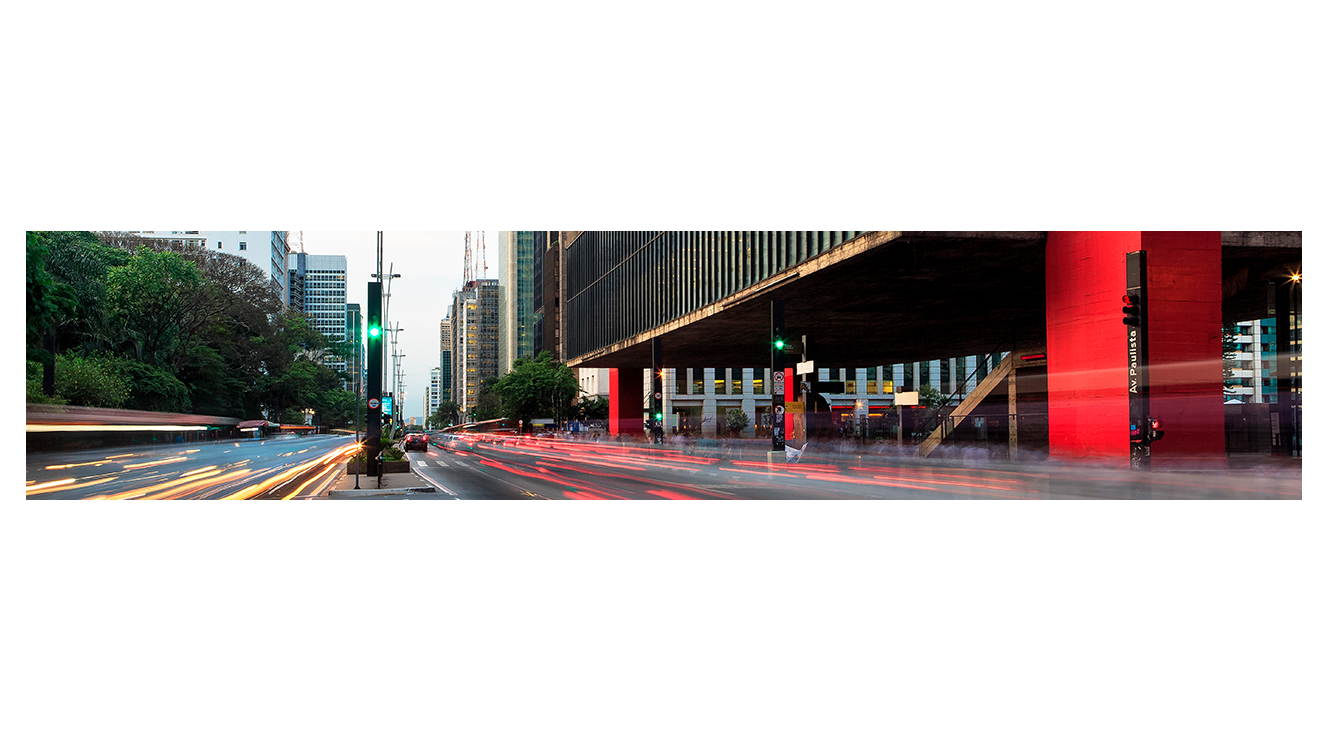 DIVERSIFICAR A EXPOSIÇÃO ENTRE FATORES AUMENTA A
CONSISTÊNCIA DOS RESULTADOS
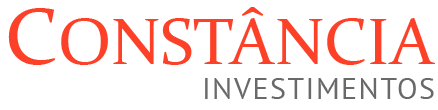 19
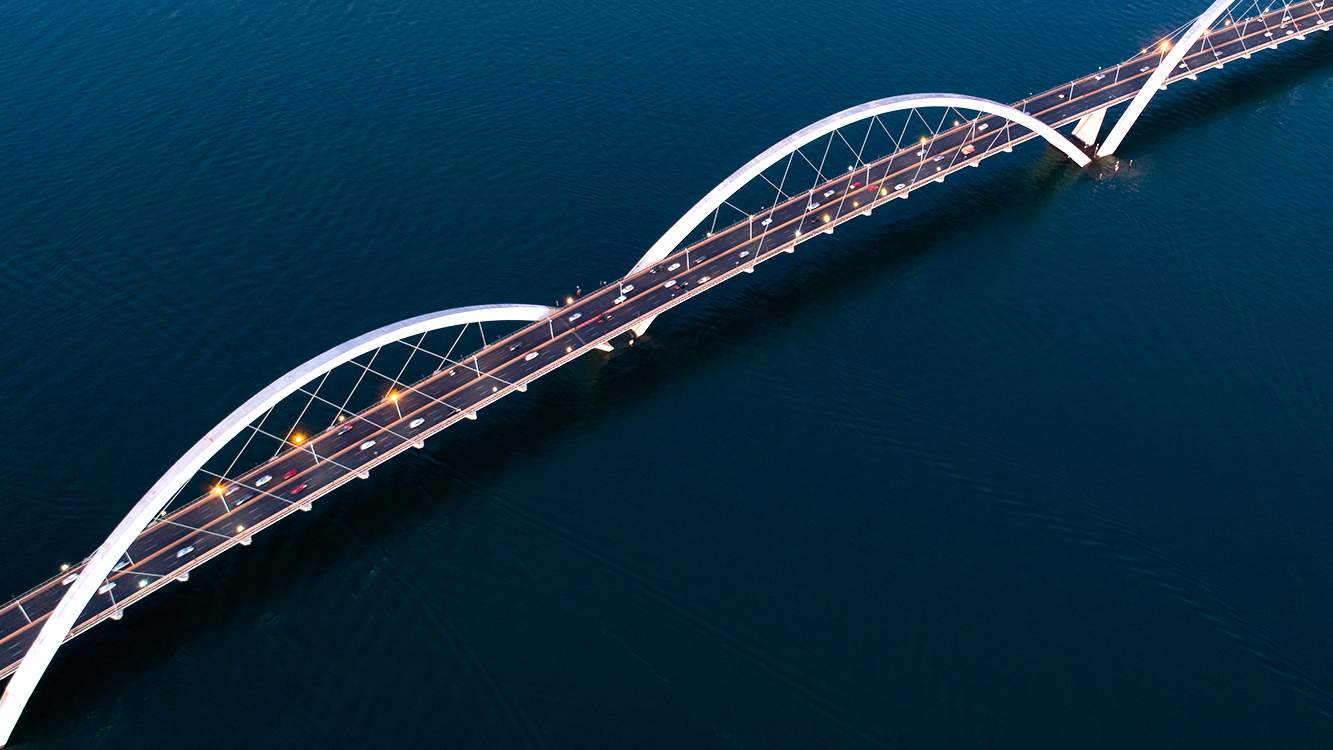 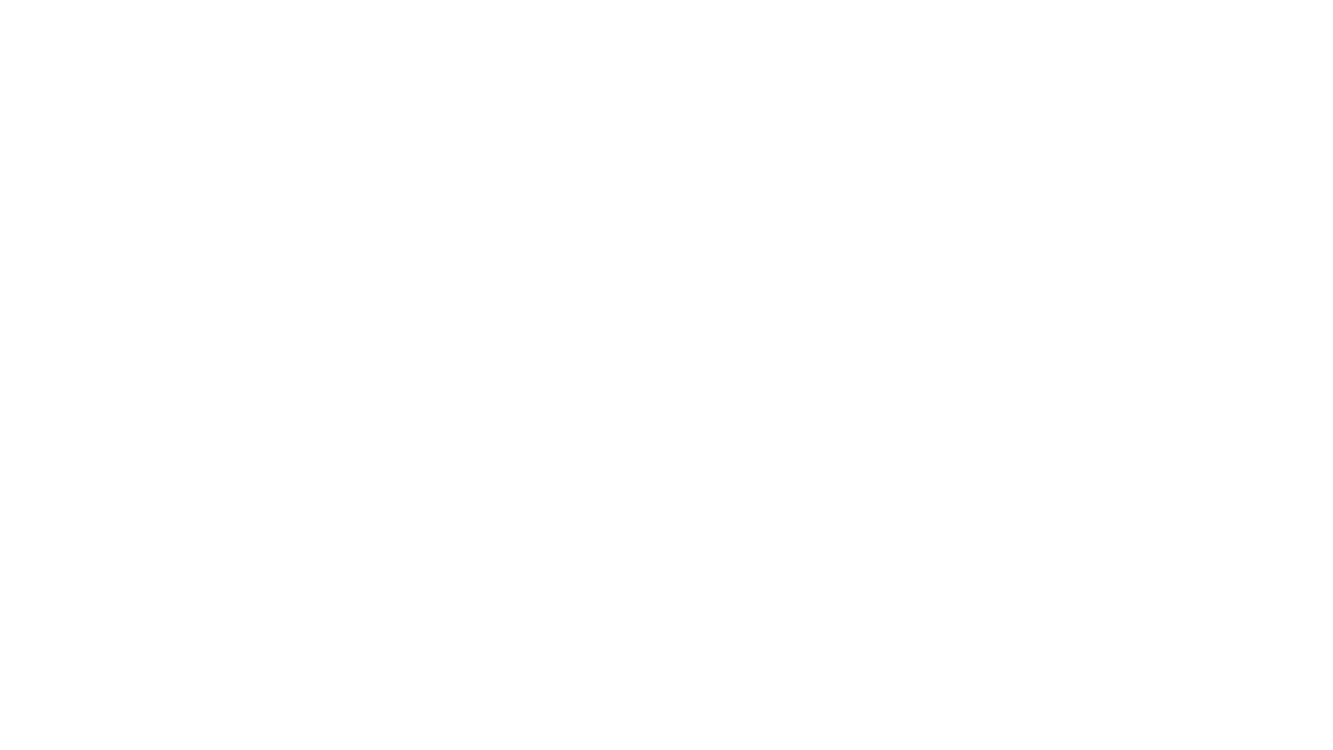 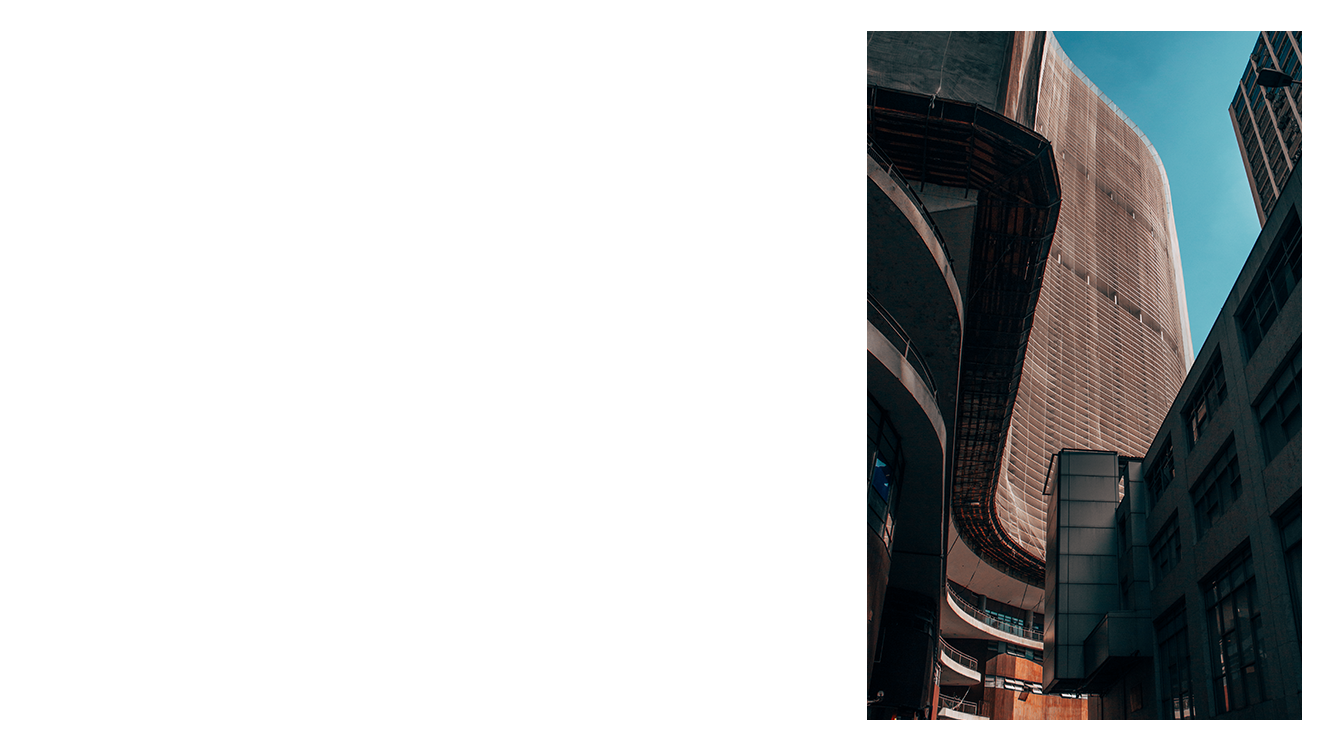 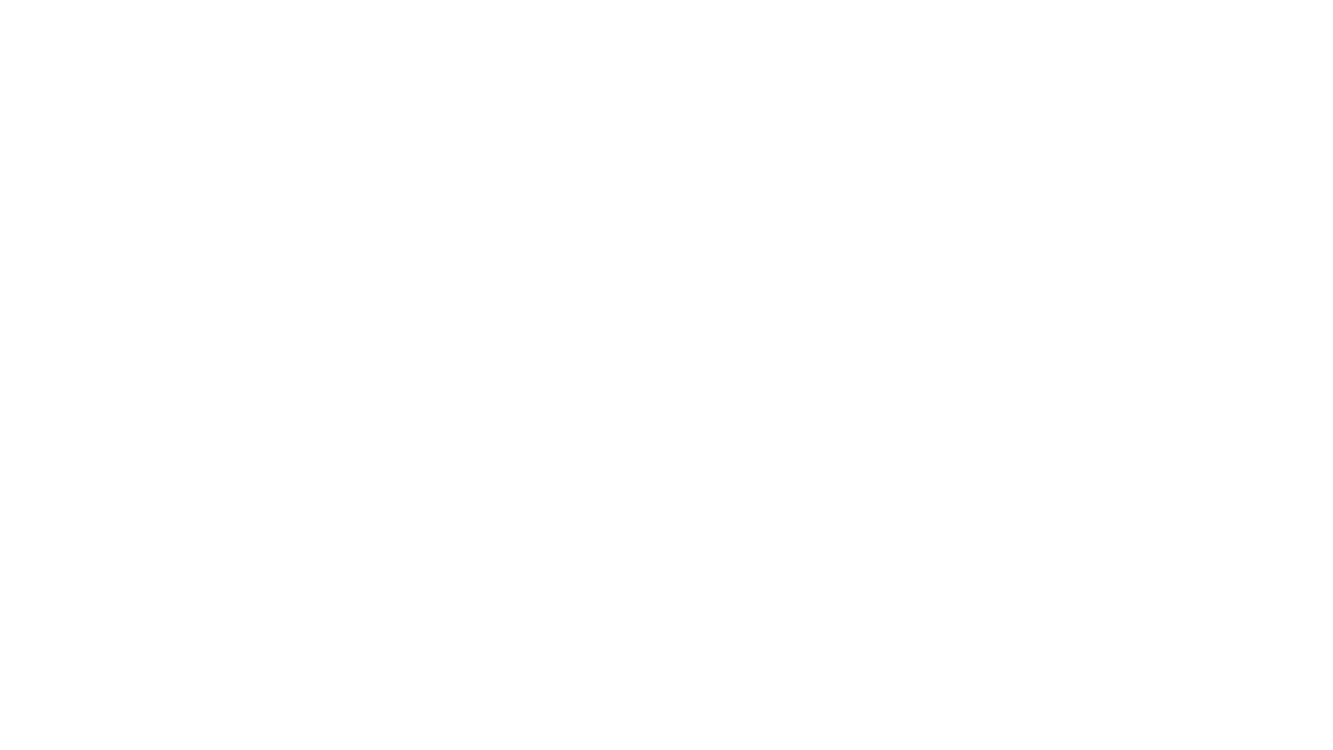 SUPERIOR
À META ATUARIAL
MESMO INVESTINDO NO PIOR MOMENTO DO MERCADO
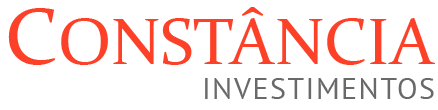 Período de Análise: 02/06/2008 - 28/02/2019.  Fonte:  Bloomberg, Constância
15
ANBIMA
A Constância Investimentos distribui somente cotas de fundos de investimentos geridos por ela. 
As informações contidas neste material são de caráter exclusivamente informativo, não devem ser consideradas uma oferta para aquisição de cotas de fundos de investimento e não constitui prospecto
previsto na instrução CVM 555 ou no Código de Auto-Regulação da ANBIMA.
Este material é de caráter meramente informativo e nenhuma informação aqui apresentada deve ser interpretada como uma recomendação de investimento.
É recomendada a leitura cuidadosa dos prospectos, formulários de informações complementares, lâminas de informações essenciais e regulamentos dos fundos de investimentos pelo investidor antes de investir seus recursos.
A rentabilidade obtida no passado não representa garantia de rentabilidade futura. 
Nossos fundos de investimento não contam com garantia do administrador do fundo, do gestor da carteira, de qualquer mecanismo de seguro ou, ainda, do Fundo Garantidor de Créditos – FGC.
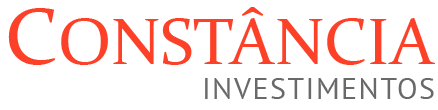 37